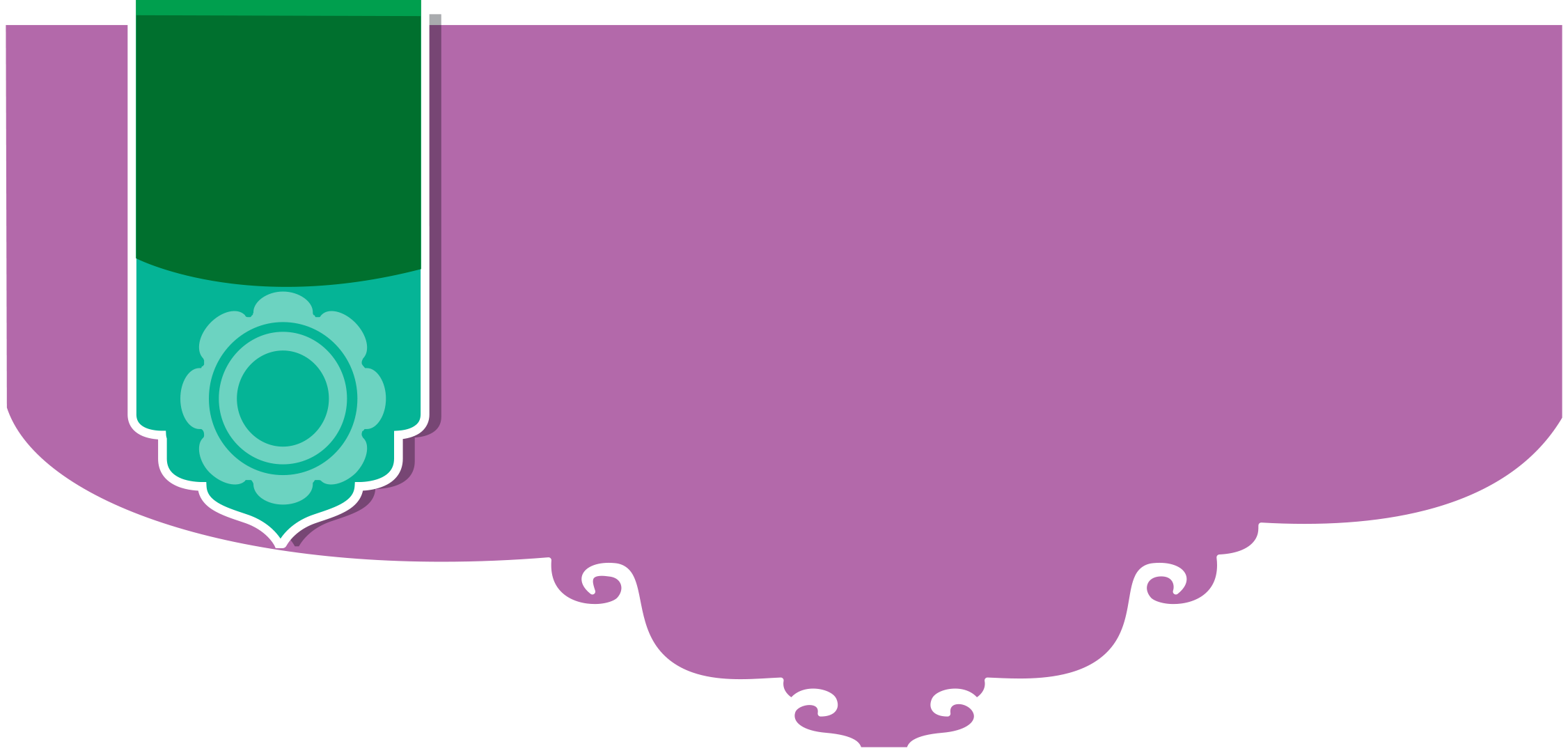 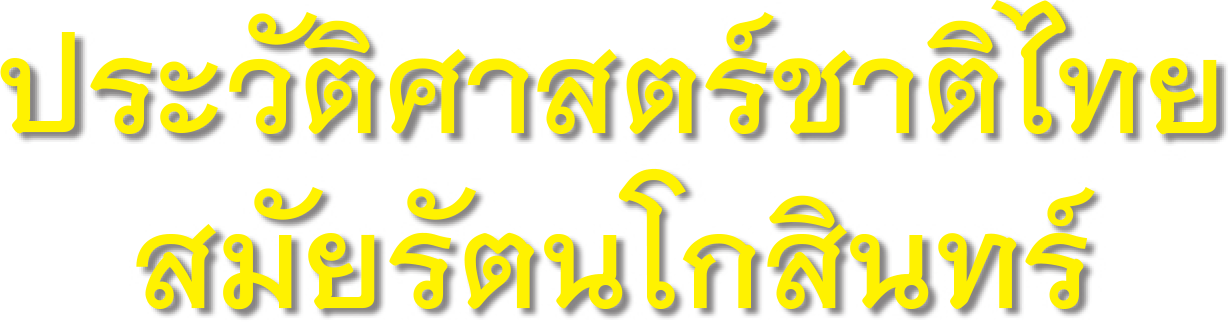 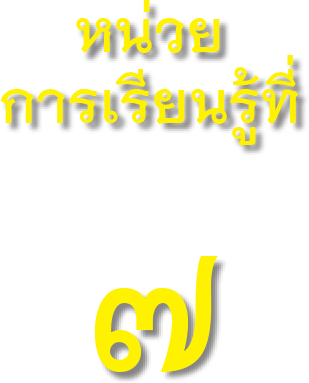 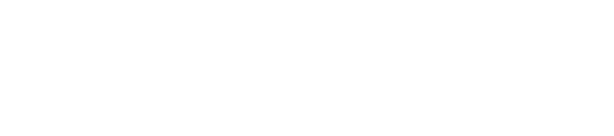 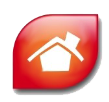 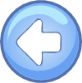 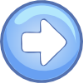 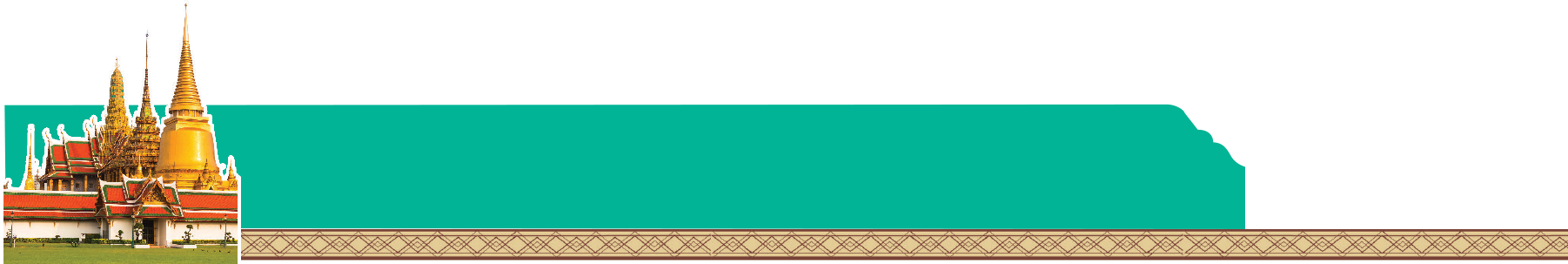 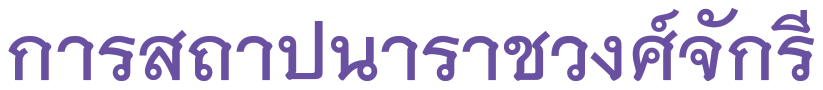 พระบาทสมเด็จพระพุทธยอดฟ้าจุฬาโลกมหาราช (รัชกาลที่ ๑) พระนามเดิม คือ สมเด็จเจ้าพระยามหากษัตริย์ศึก ทรงได้รับการสนับสนุนจากขุนนางและไพร่ฟ้าประชาชนให้ปราบดาภิเษกขึ้นครองราชสมบัติ
พระบาทสมเด็จพระพุทธยอดฟ้าจุฬาโลกมหาราชได้โปรดเกล้าฯ ให้ประกอบพระราชพิธีบรมราชาภิเษกโดยสังเขป เมื่อวันที่ ๑๐ มิถุนายน พ.ศ. ๒๓๒๕ ได้ทรงสถาปนาราชวงศ์จักรีขึ้น
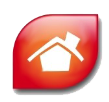 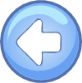 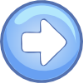 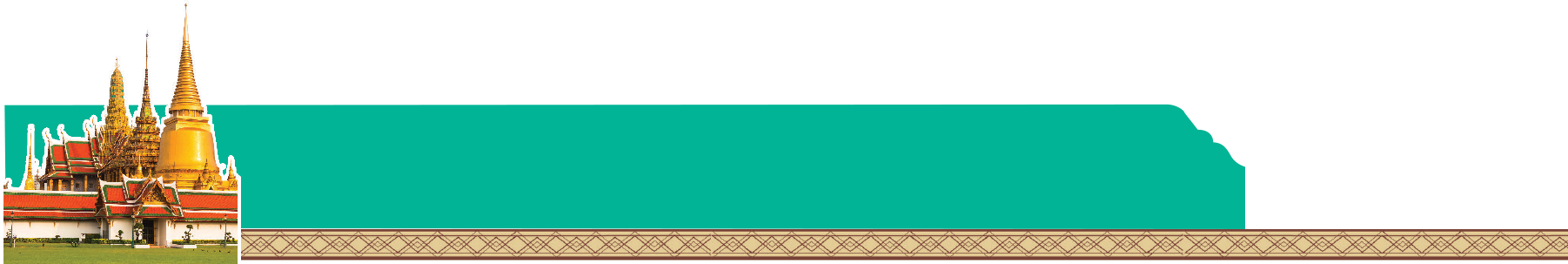 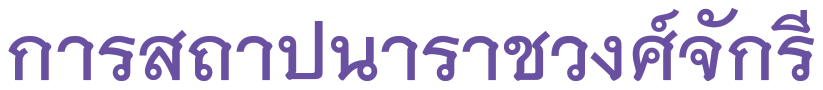 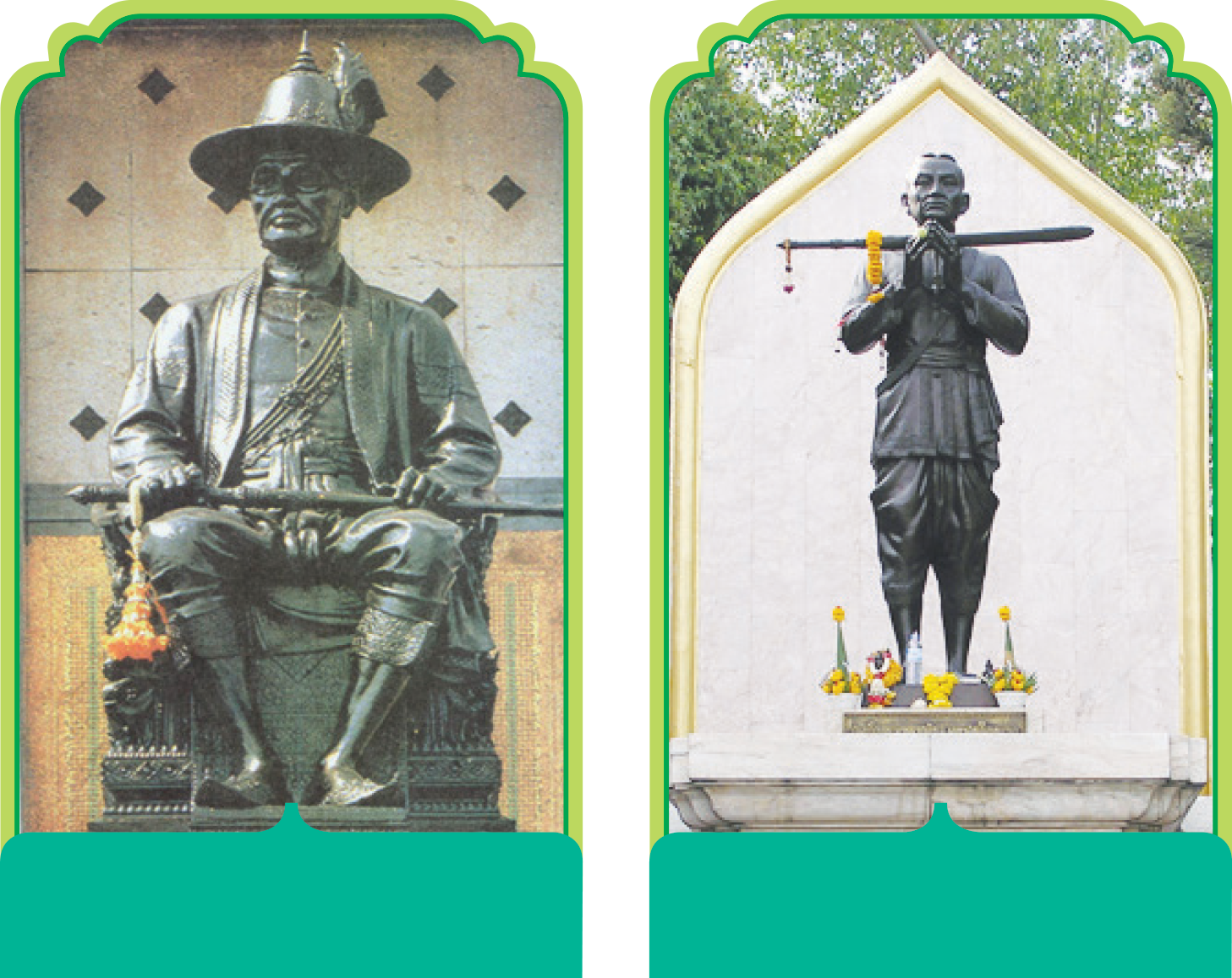 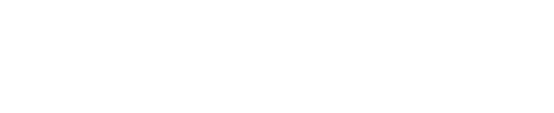 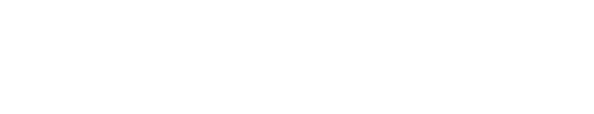 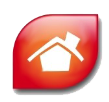 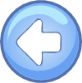 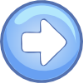 ที่มา :  สารานุกรมประวัติศาสตร์ไทย เล่ม ๑, อักษร ก ฉบับราชบัณฑิตยสถาน, หน้า ๑๒๔.
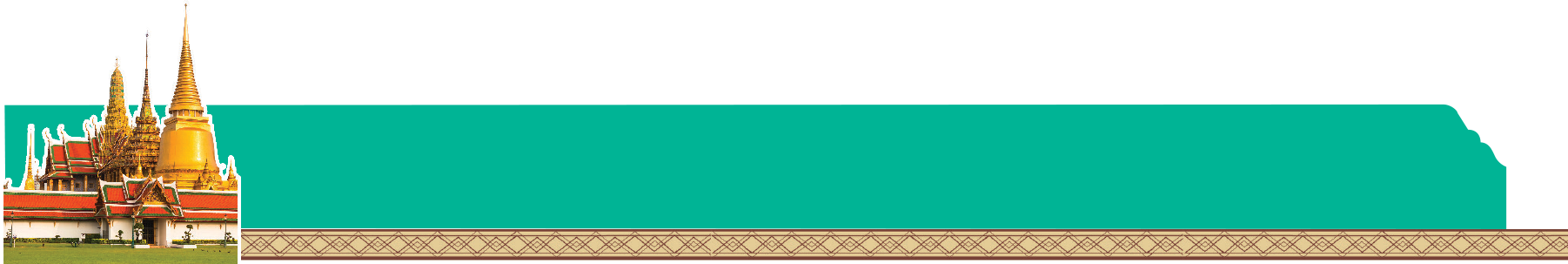 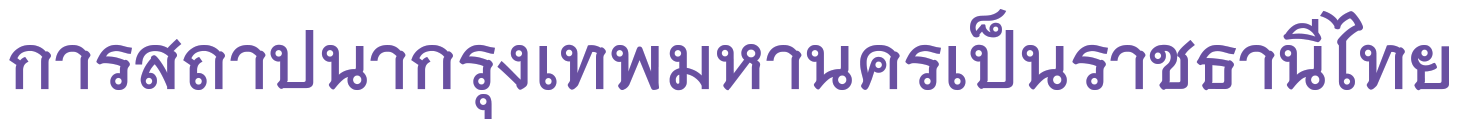 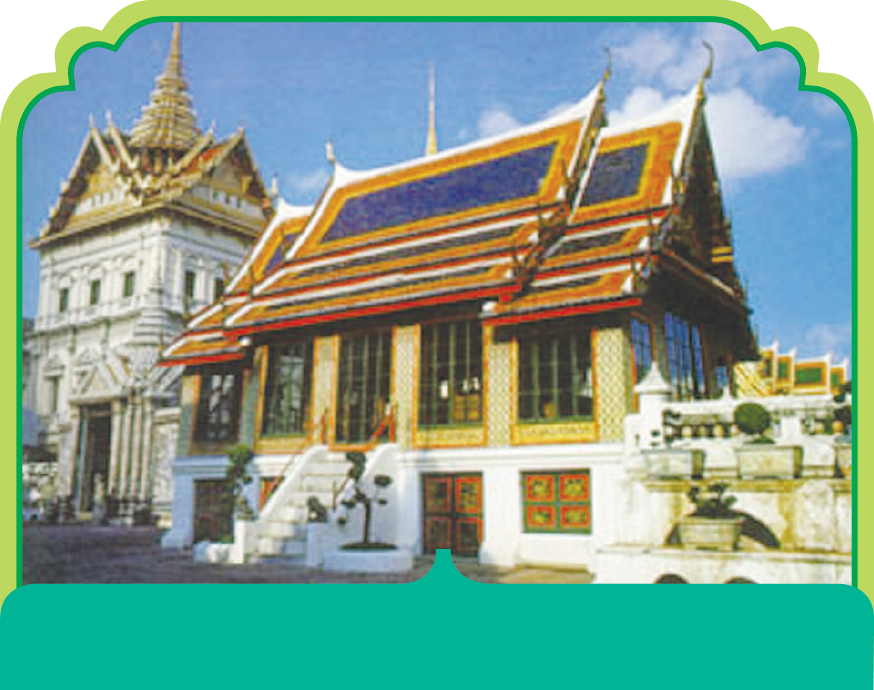 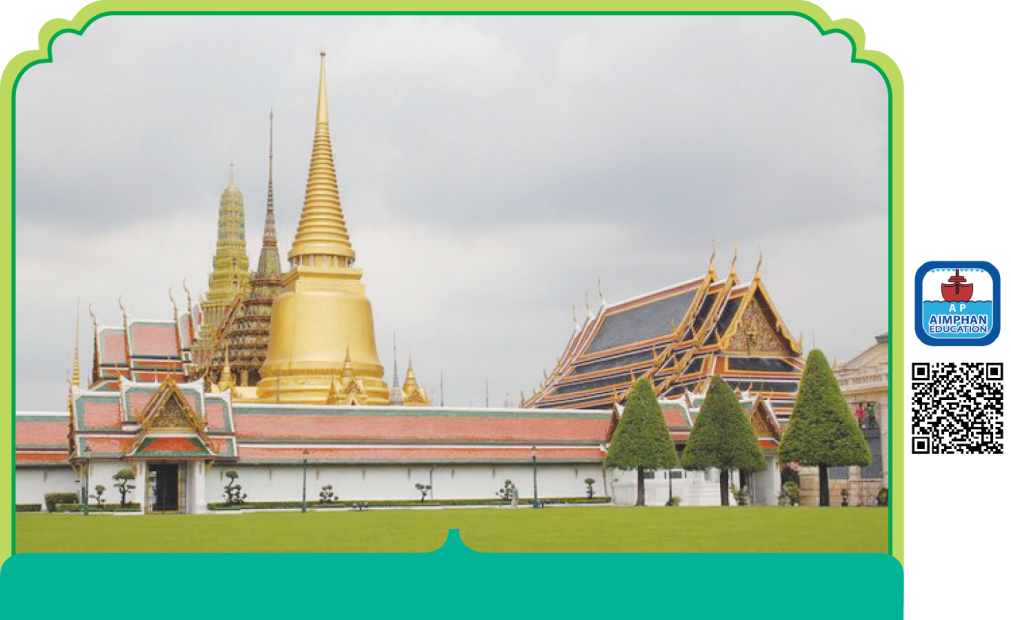 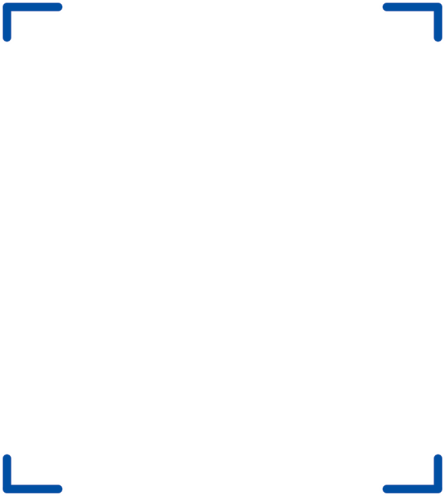 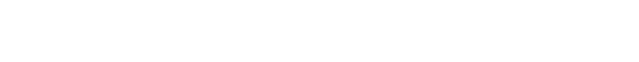 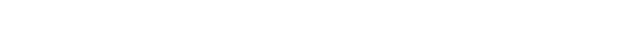 การสร้างพระนครและพระบรมมหาราชวัง เสร็จสิ้นใน พ.ศ. ๒๓๒๘ แล้วได้ทรงพระกรุณาโปรดเกล้าฯ ให้จัดพระราชพิธีบรมราชาภิเษกอย่างเต็มแบบแผนโบราณราชประเพณีและจัดพิธีสมโภชพระนคร พร้อมทั้งพระราชทานนามราชธานีแห่งใหม่ว่า..
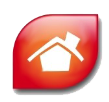 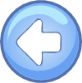 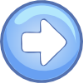 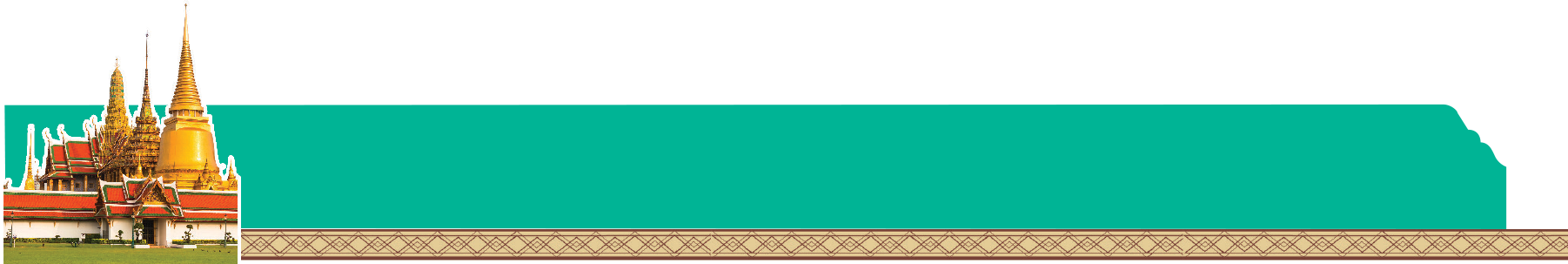 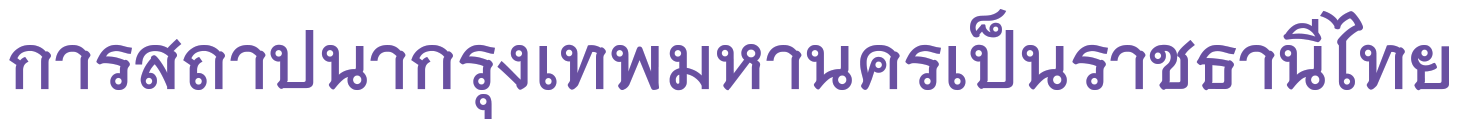 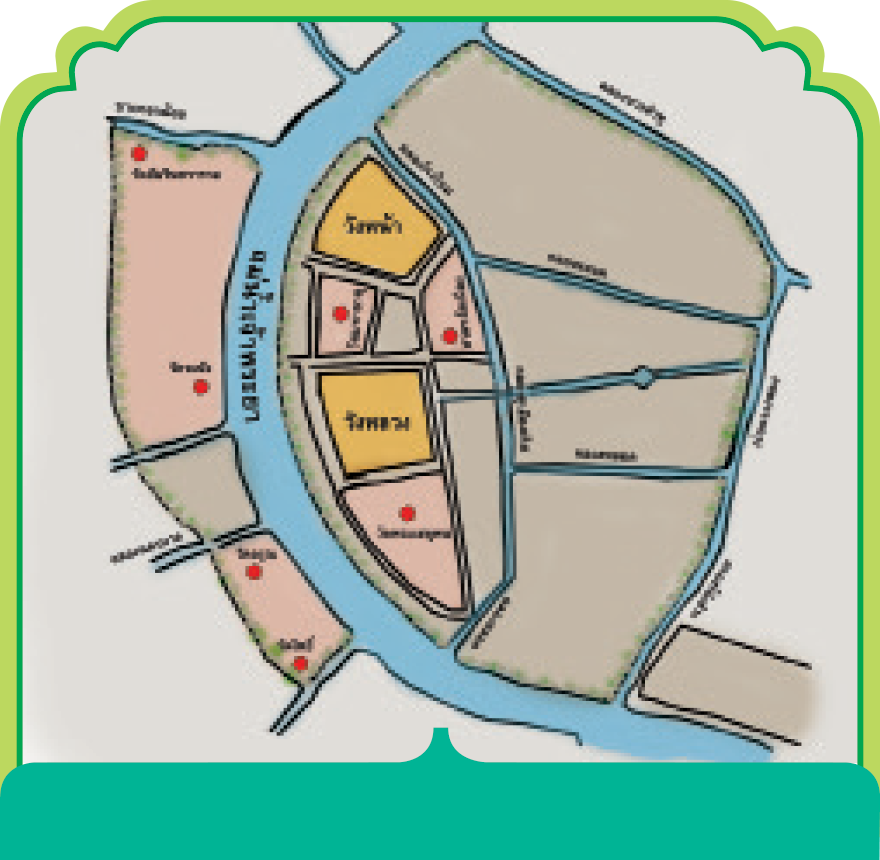 “กรุงเทพมหานคร บวรรัตนโกสินทร์  มหินทรายุธยา มหาดิลกภพ นพรัตนราชธานีบุรีรมย์ อุดมราชนิเวศน์ มหาสถาน อมรพิมานอวตารสถิต สักกะทัตติยวิษณุ กรรมประสิทธิ์”
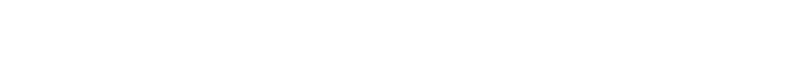 ต่อมาพระบาทสมเด็จพระจอมเกล้าเจ้าอยู่หัวเปลี่ยนนามราชธานีเป็น “กรุงเทพมหานคร อมรรัตนโกสินทร์”
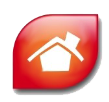 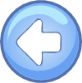 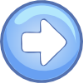 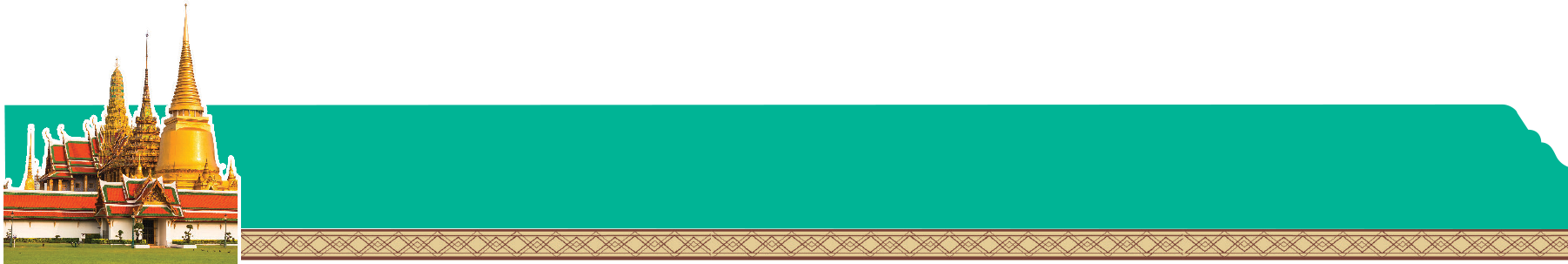 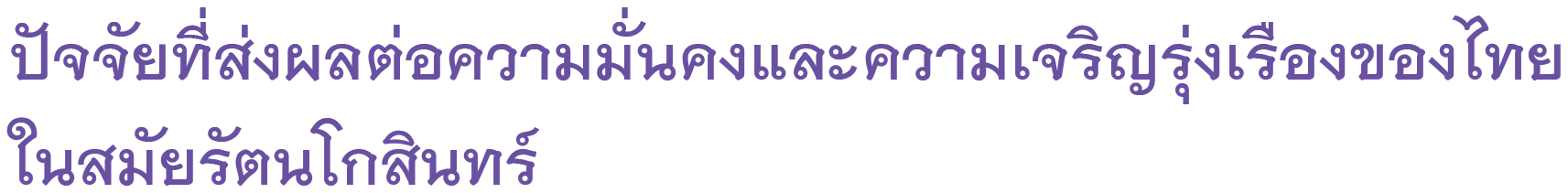 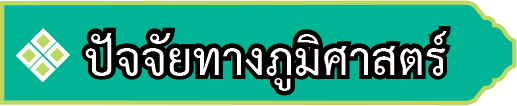 อาณาจักรรัตนโกสินทร์ตั้งอยู่ในบริเวณที่ราบลุ่มแม่น้ำเจ้าพระยาที่อุดมสมบูรณ์ ผู้คนสามารถดำรงชีวิตด้วยการเกษตร ทั้งเพาะปลูก เลี้ยงสัตว์ และประมง
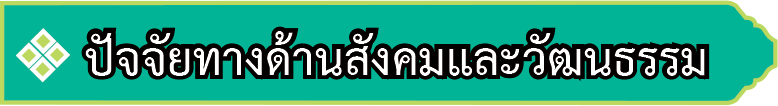 อาณาจักรรัตนโกสินทร์ได้รับสืบทอดความเจริญรุ่งเรืองมาจากอาณาจักรอยุธยาและธนบุรี รวมทั้งอาณาจักรอื่นๆ ที่เคยรุ่งเรืองอยู่ในดินแดนที่เป็นประเทศไทยในปัจจุบันนี้ทั้งขนบธรรมเนียมประเพณี รูปแบบการปกครอง ศิลปกรรม เศรษฐกิจและการค้า โดยได้มีการปรับปรุงเปลี่ยนแปลงให้เหมาะสม
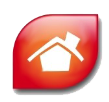 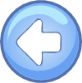 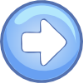 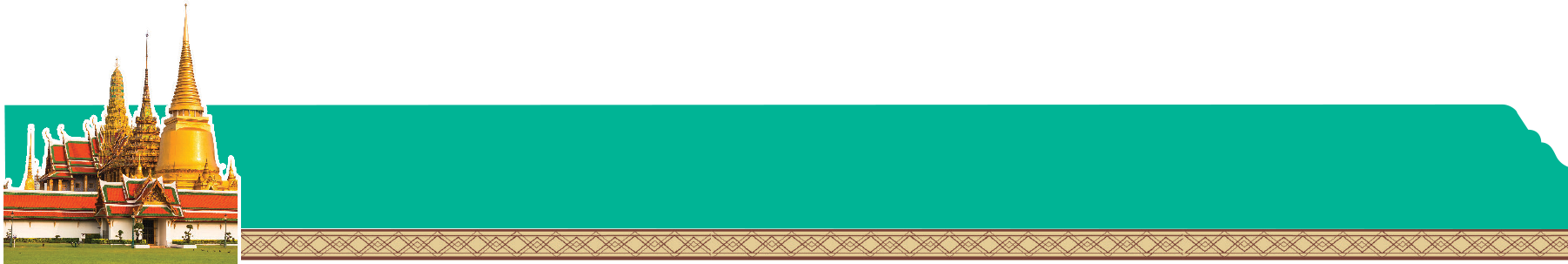 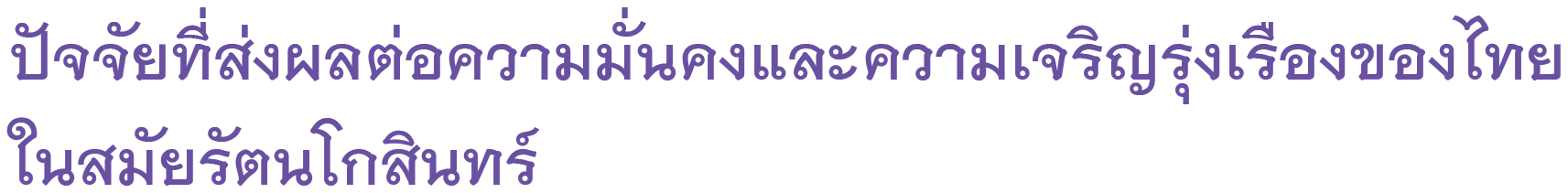 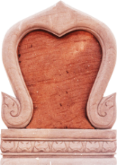 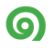 ความมั่งคงของสถาบันพระมหากษัตริย์
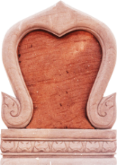 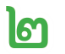 การส่งเสริมการค้าระหว่างประเทศ
ภายหลังจากไทยทำสนธิสัญญาเบาว์ริงกับอังกฤษ ใน พ.ศ. ๒๓๙๘ การค้ากับชาติตะวันตกได้เจริญรุ่งเรือง ทำให้ข้าวกลายเป็นสินค้าออกที่สำคัญ
การส่งเสริมทางการค้าระหว่างประเทศยังเป็นผลให้ไทยรับความเจริญทางวิทยาการด้านต่างๆ เช่น การแพทย์และสาธารณสุข การศึกษาตามแบบตะวันตก
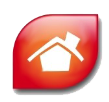 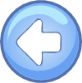 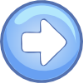 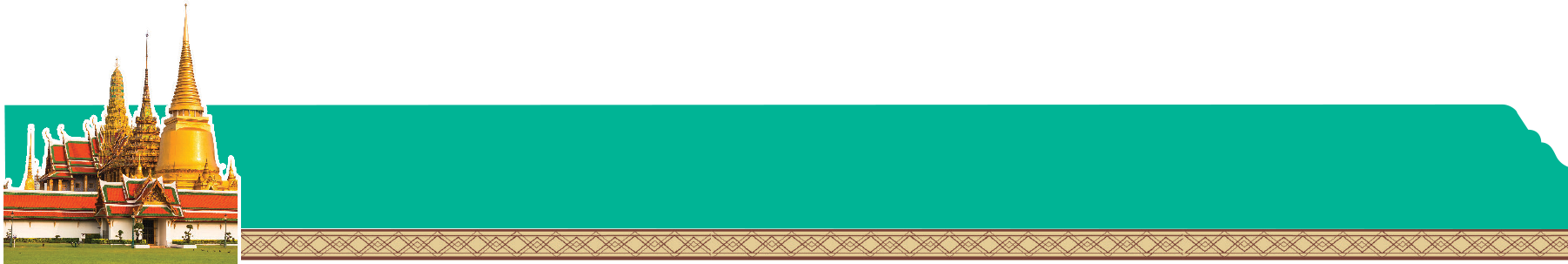 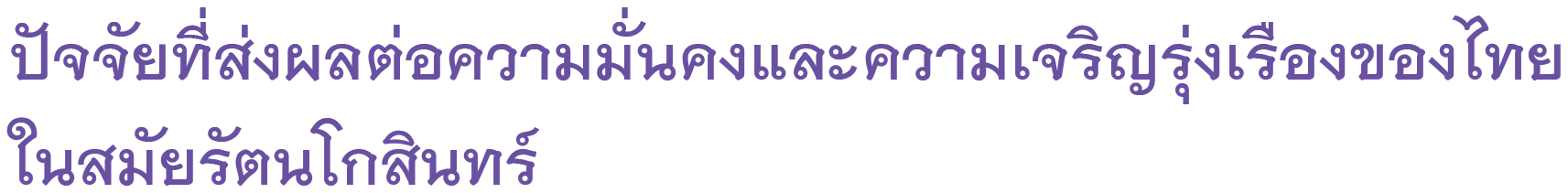 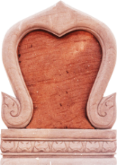 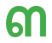 การขยายอำนาจทางการเมืองเพื่อเสริมสร้างความมั่นคงของอาณาจักร และการปฏิรูปประเทศให้ทันสมัยตามแบบตะวันตกทำให้สามารถรักษาเอกราชของชาติไว้ได้
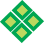 ทางด้านตะวันตก
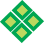 ทางเหนือ
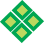 ทางตะวันออก
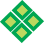 ทางใต้
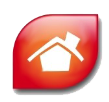 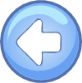 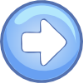 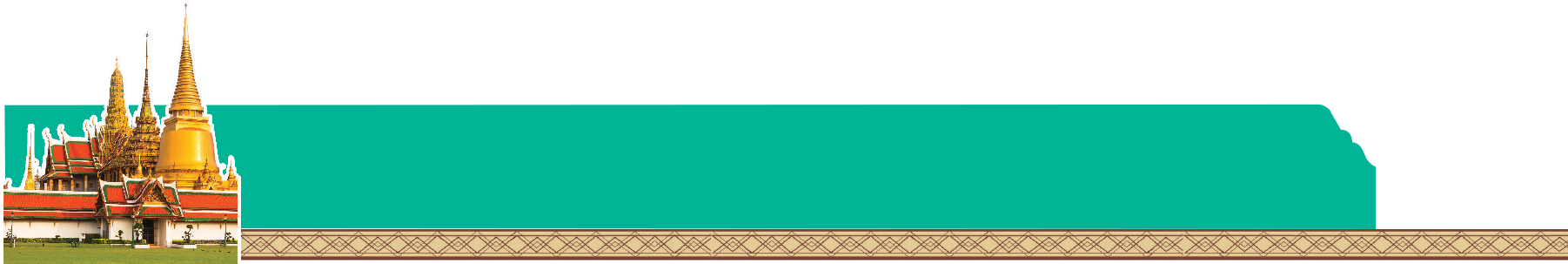 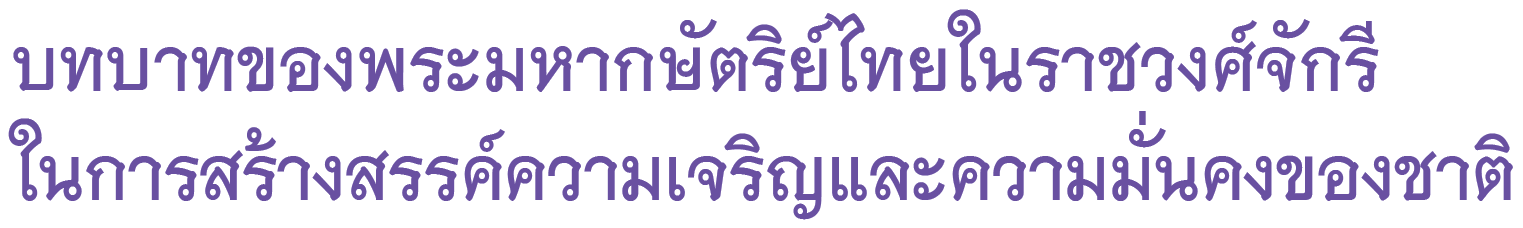 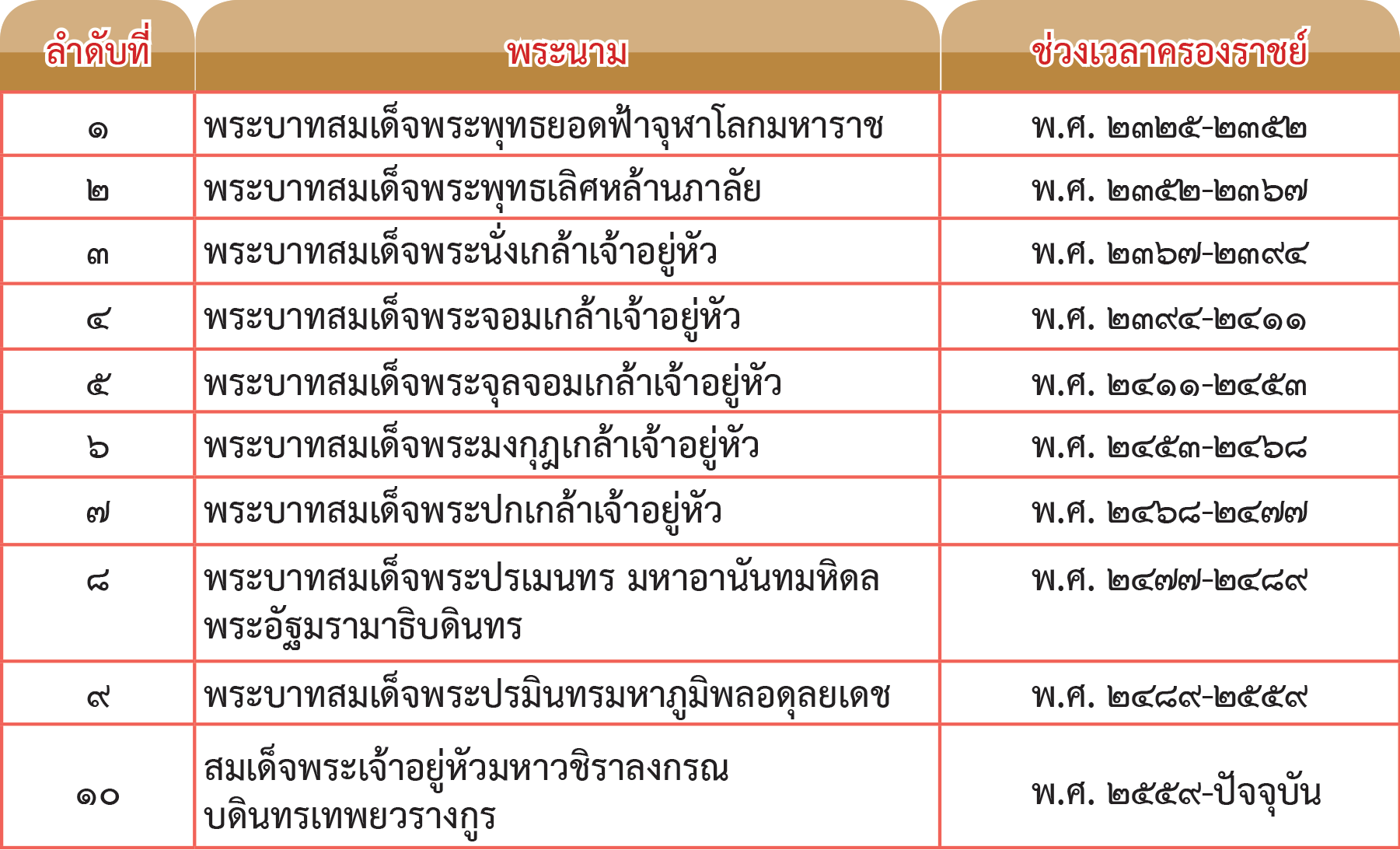 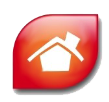 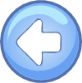 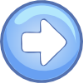 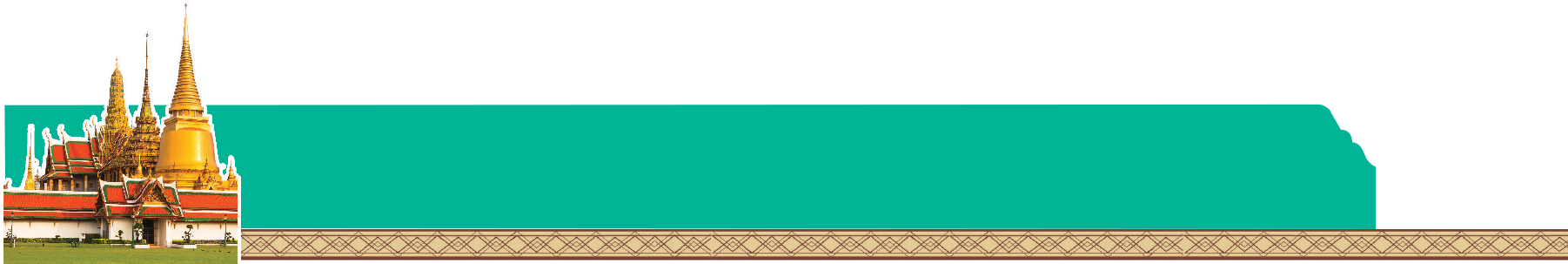 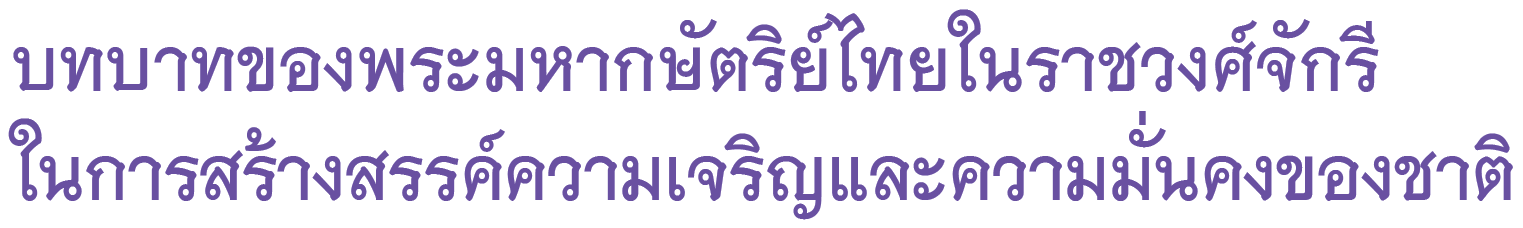 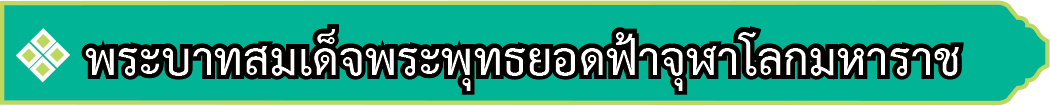 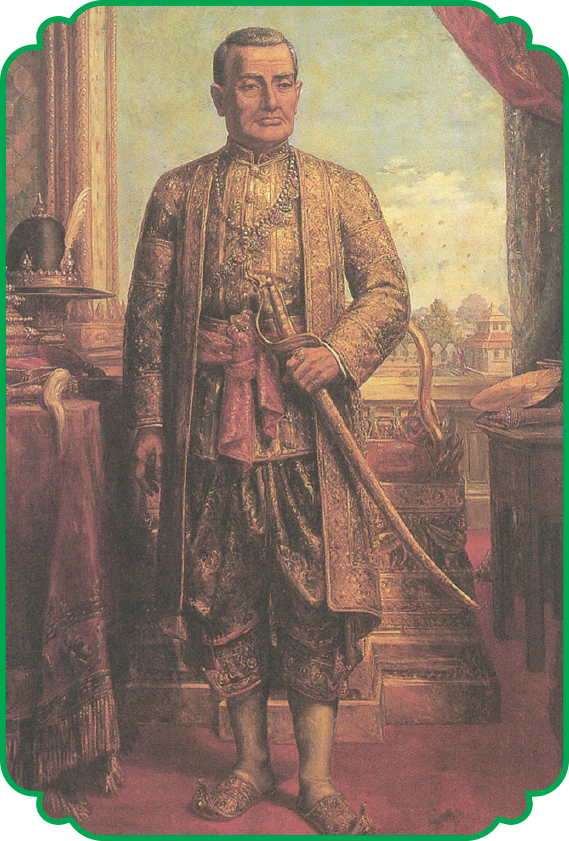 รัชกาลที่ ๑
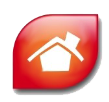 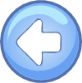 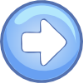 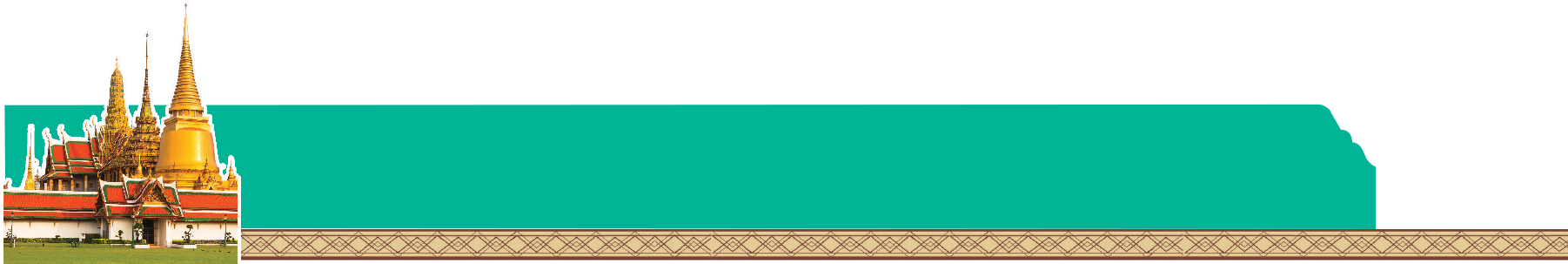 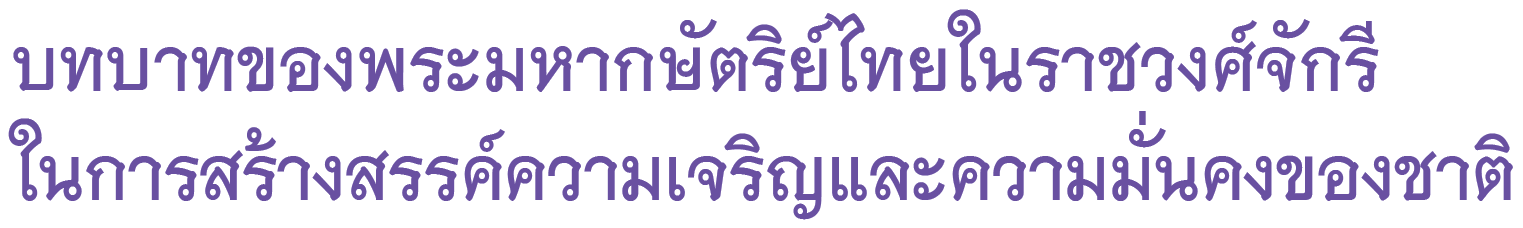 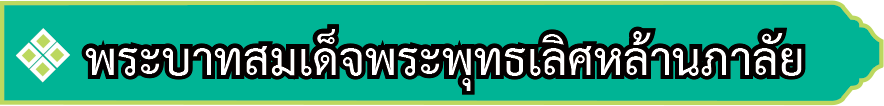 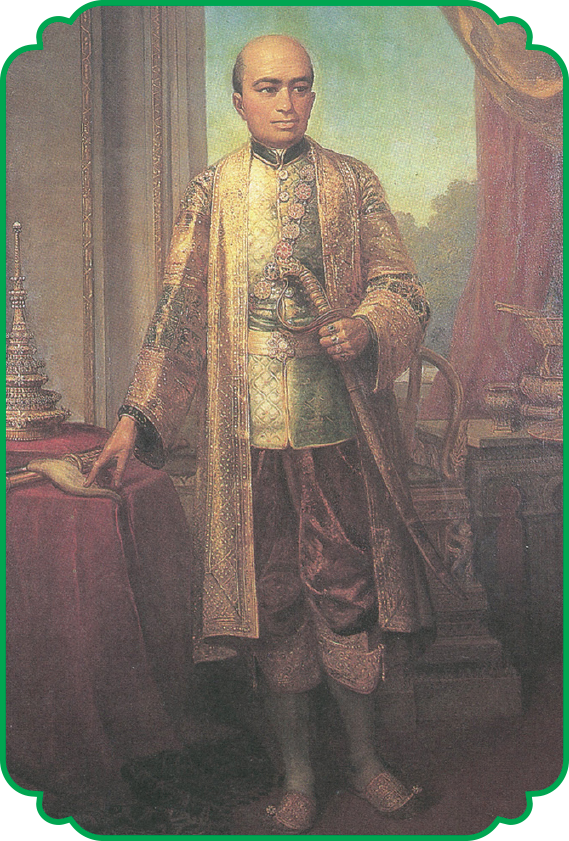 รัชกาลที่ ๒
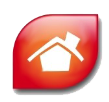 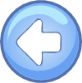 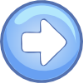 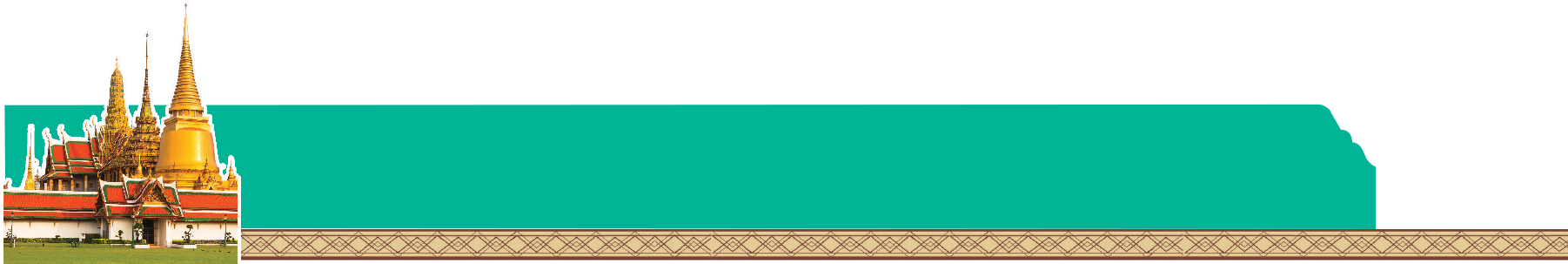 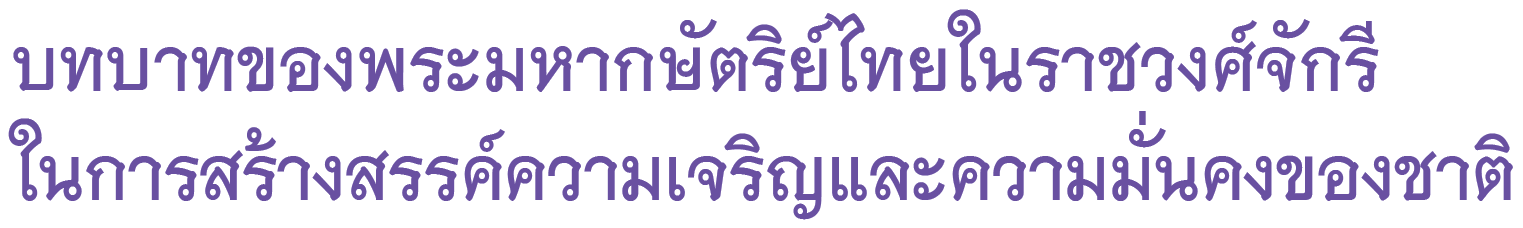 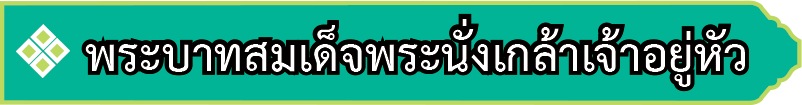 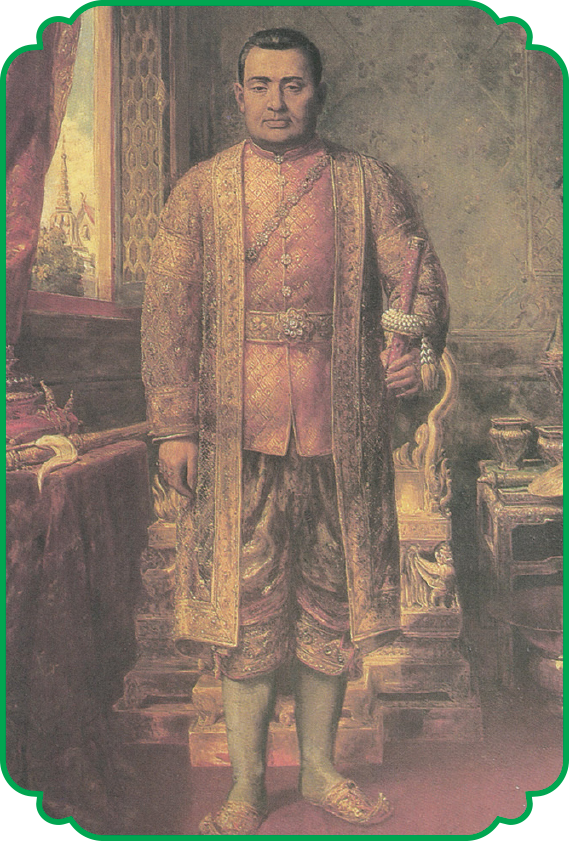 รัชกาลที่ ๓
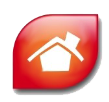 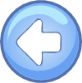 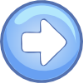 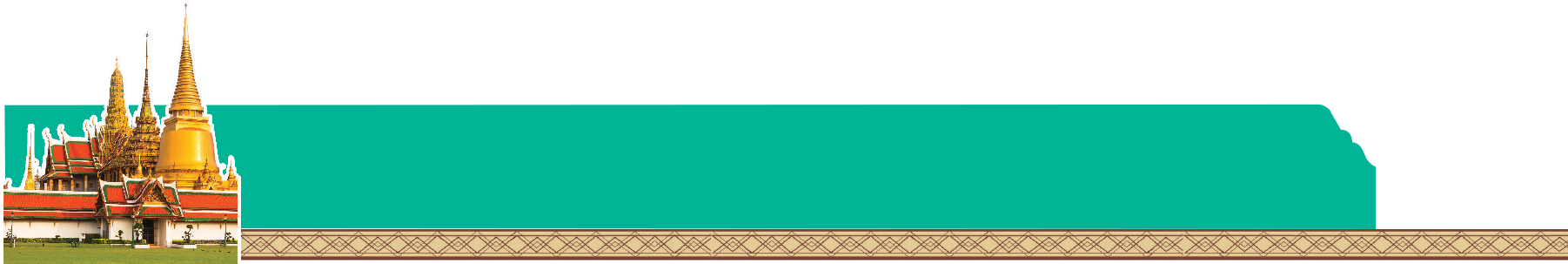 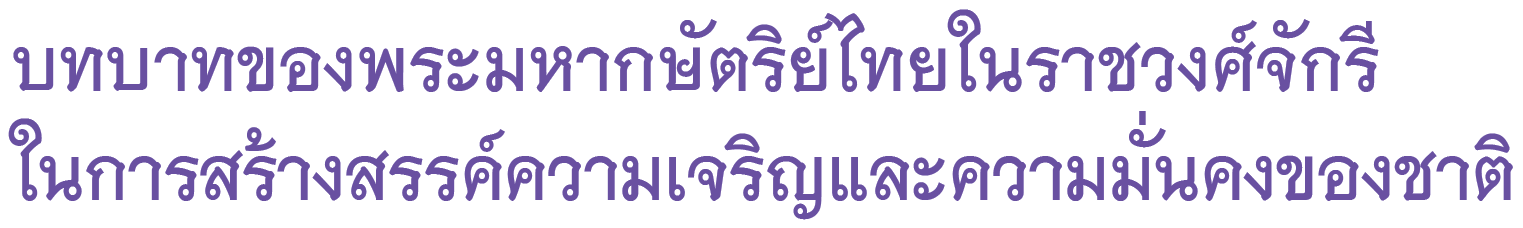 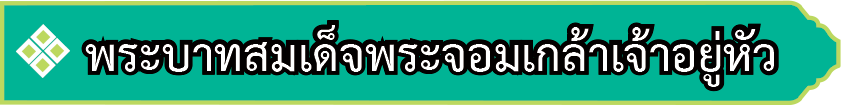 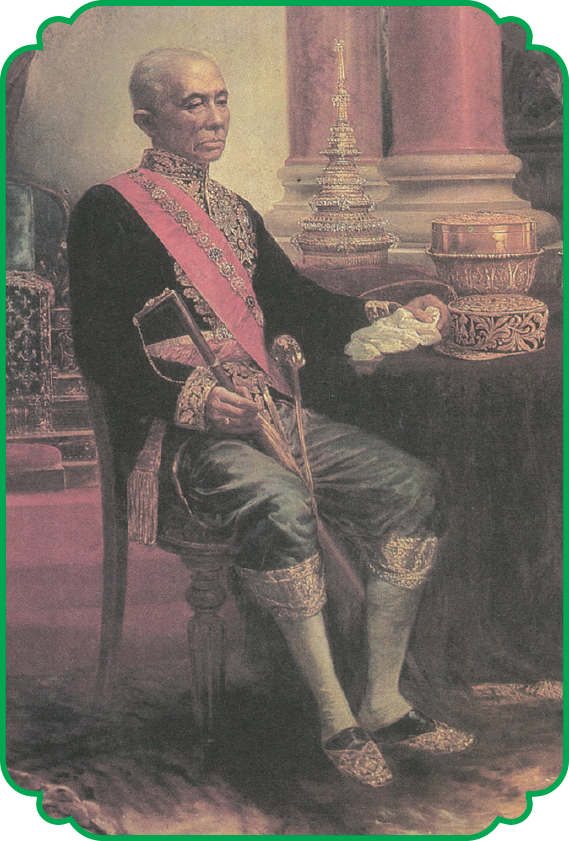 รัชกาลที่ ๔
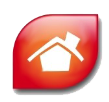 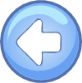 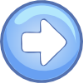 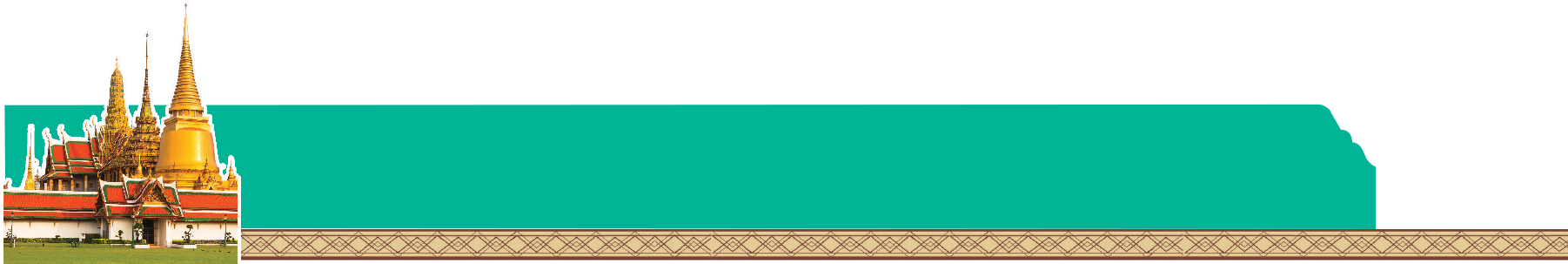 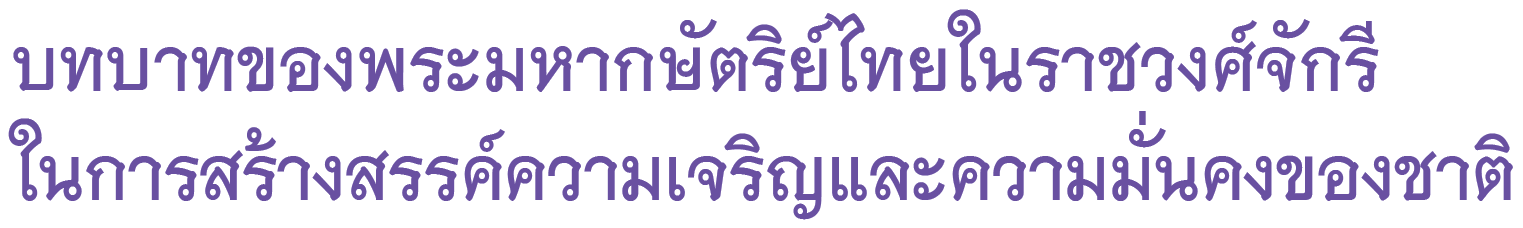 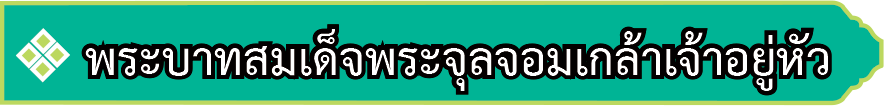 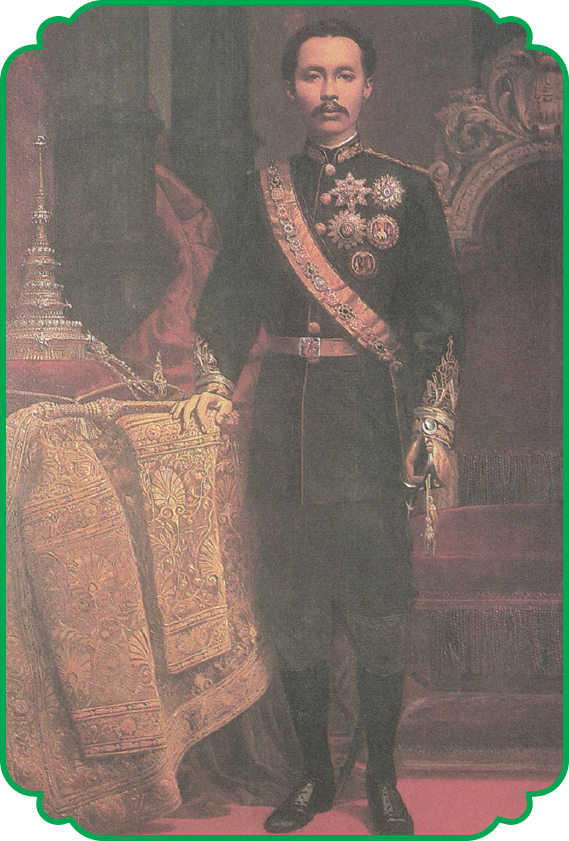 รัชกาลที่ ๕
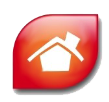 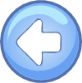 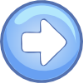 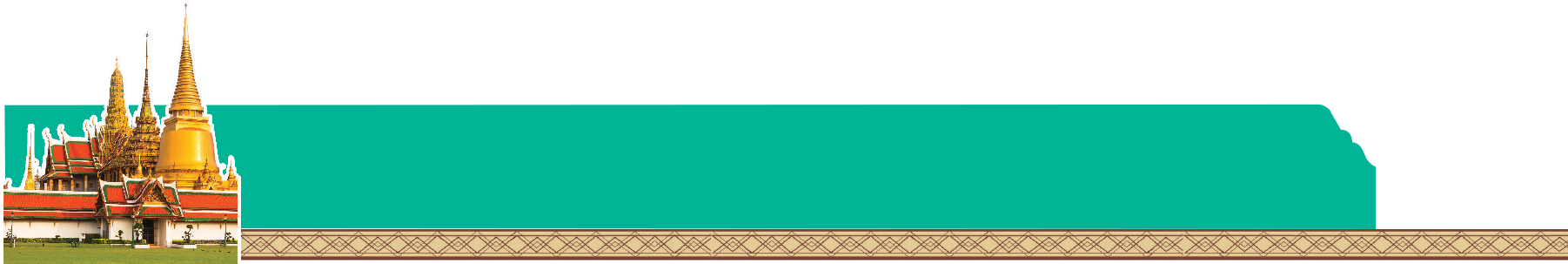 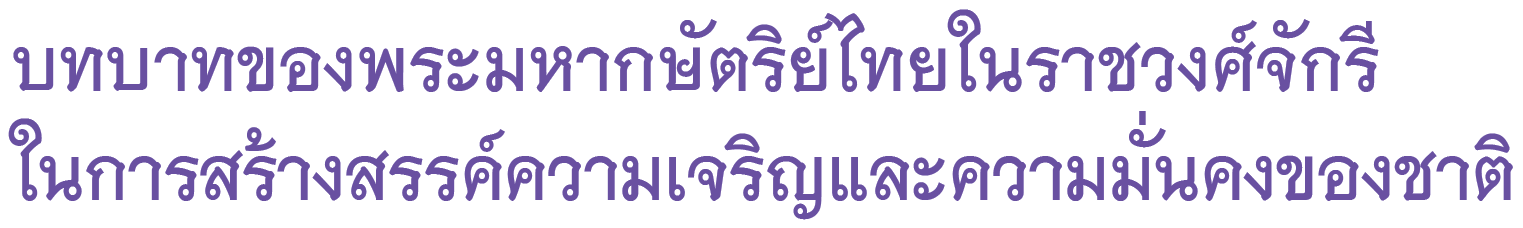 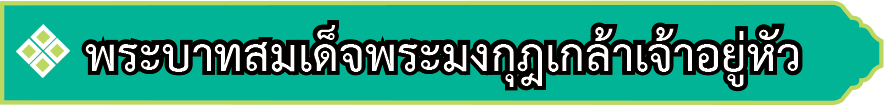 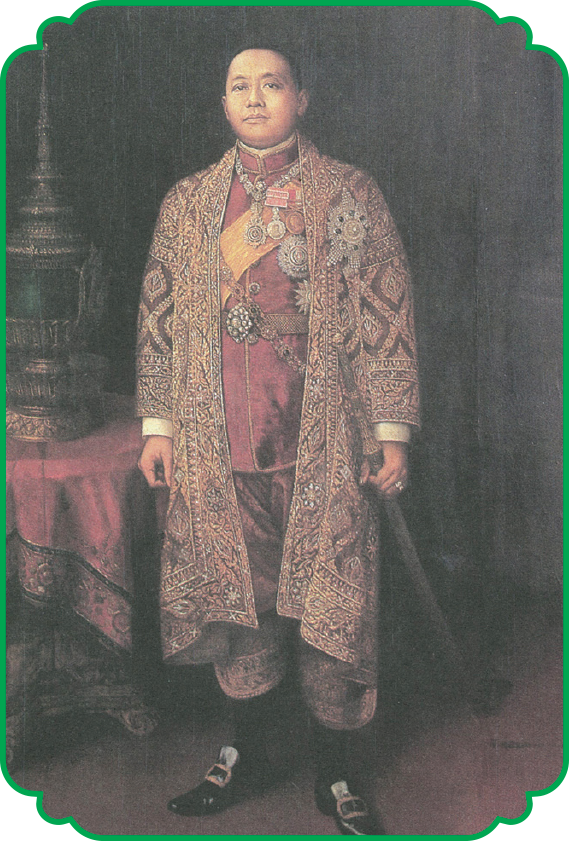 รัชกาลที่ ๖
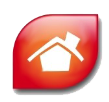 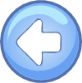 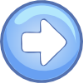 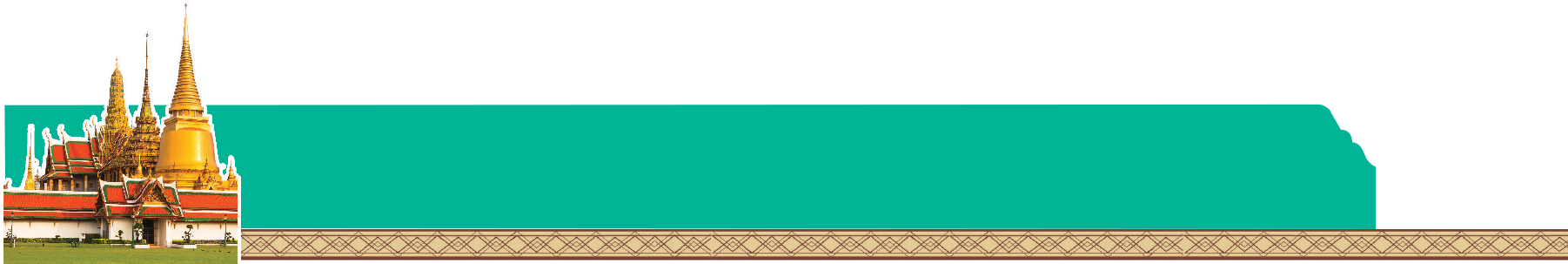 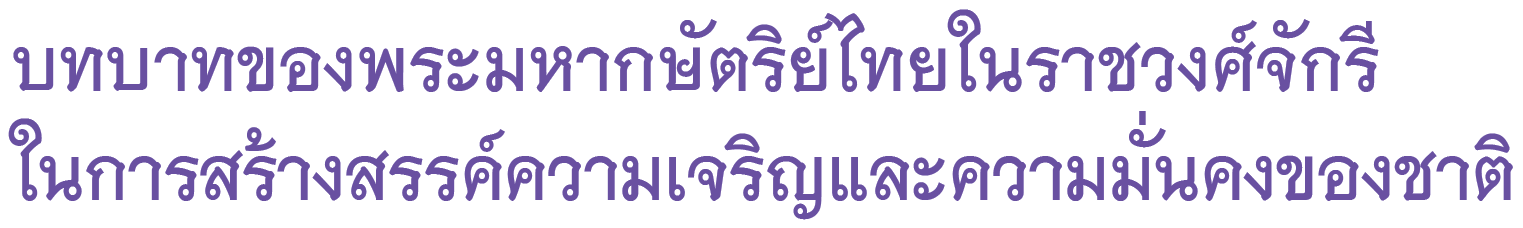 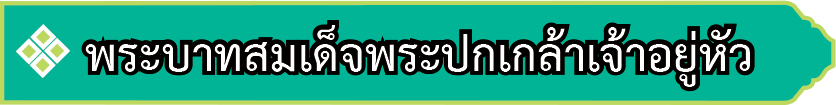 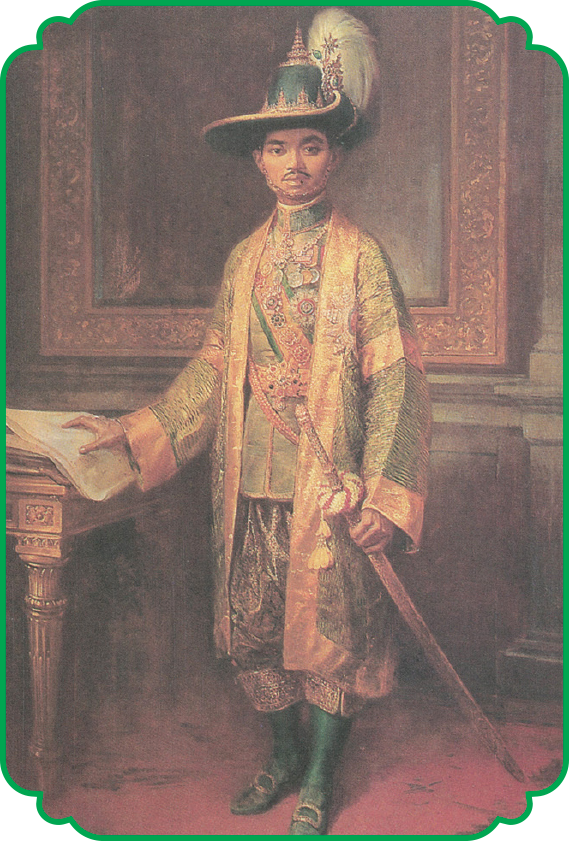 รัชกาลที่ ๗
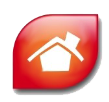 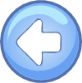 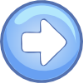 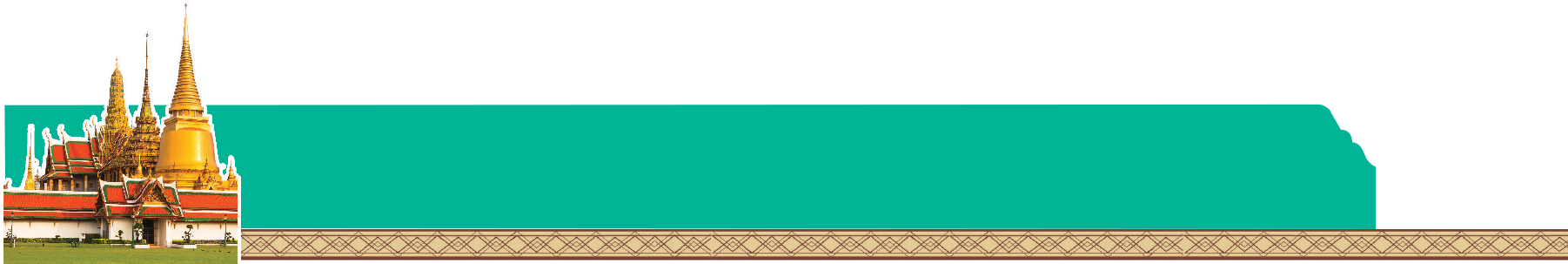 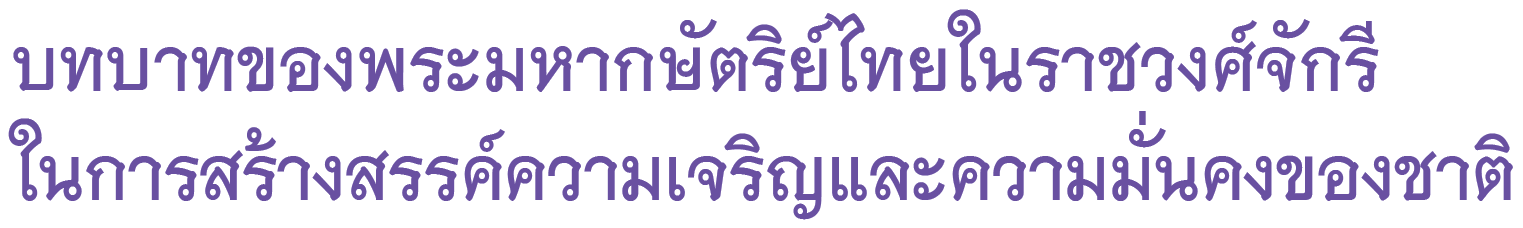 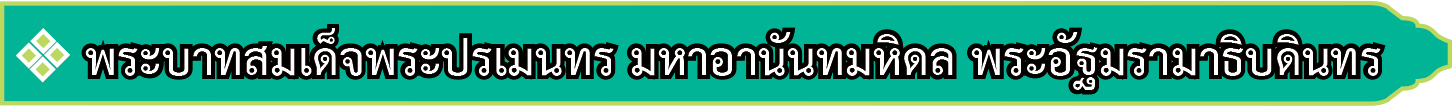 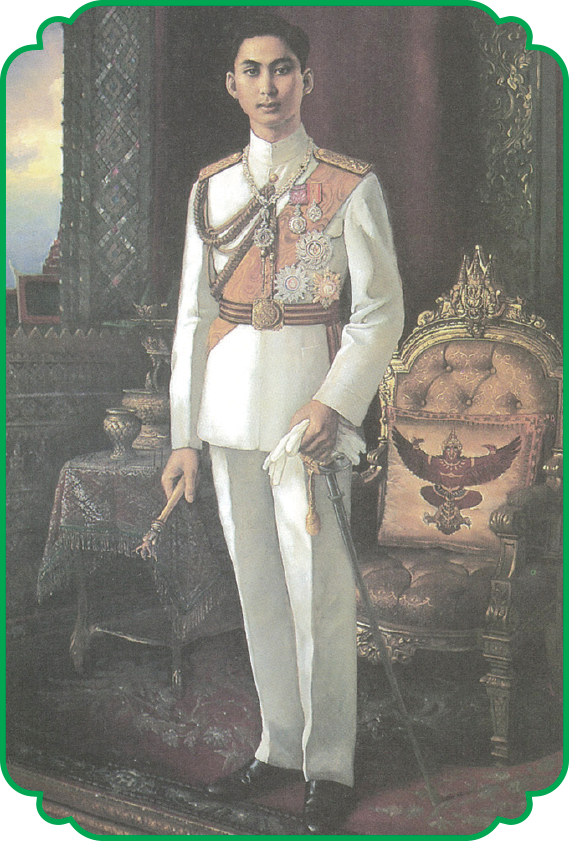 รัชกาลที่ ๘
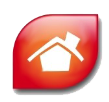 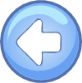 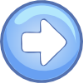 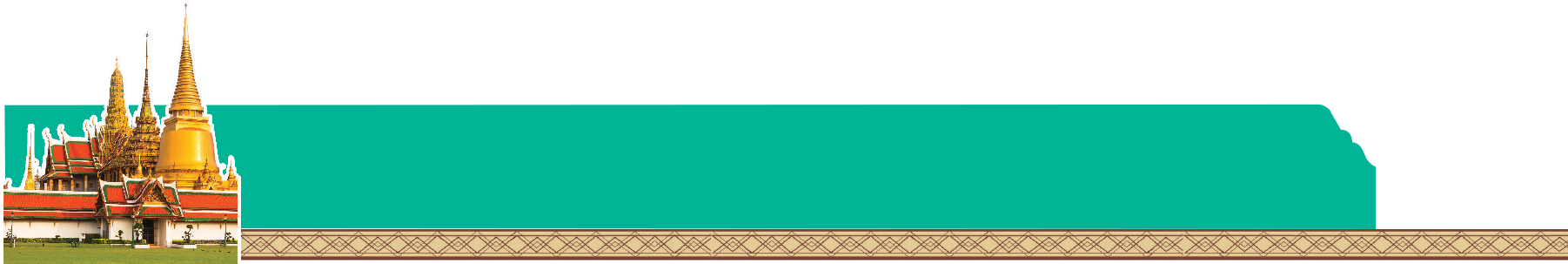 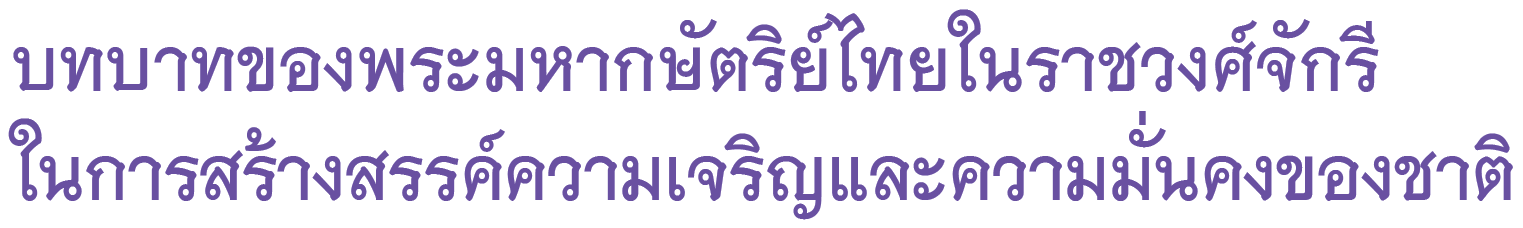 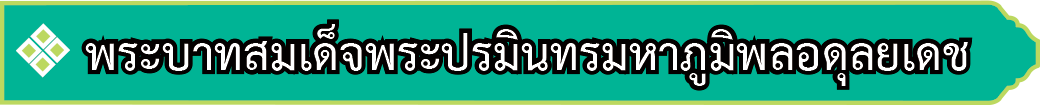 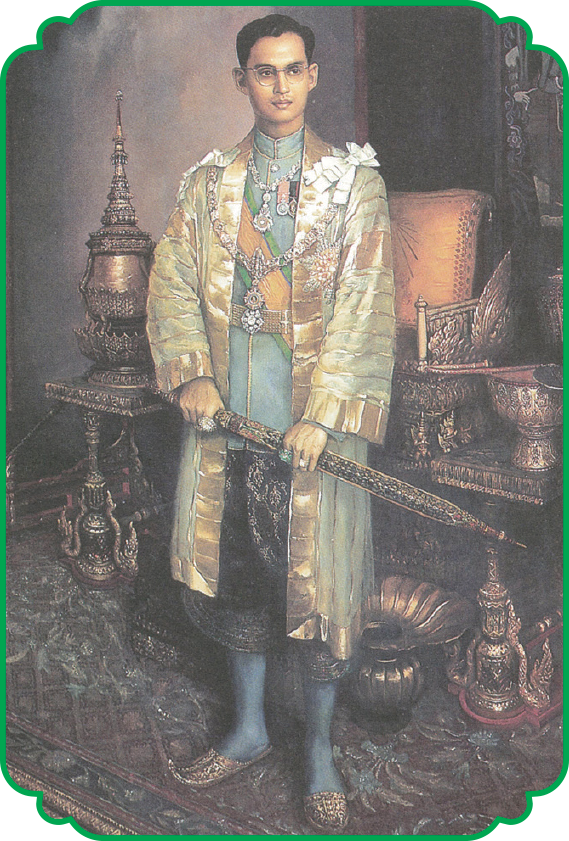 รัชกาลที่ ๙
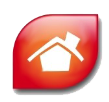 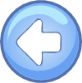 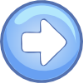 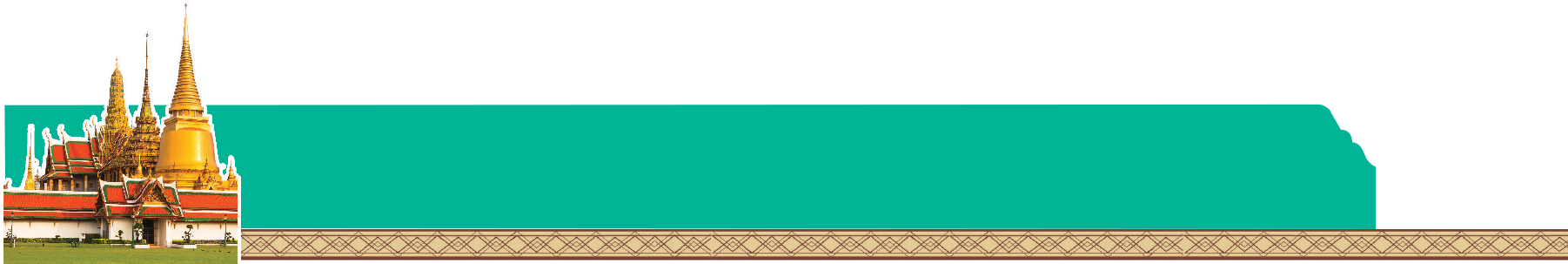 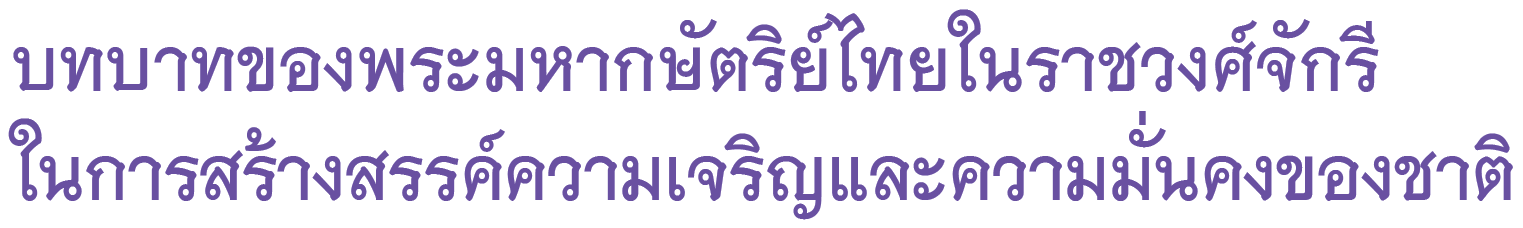 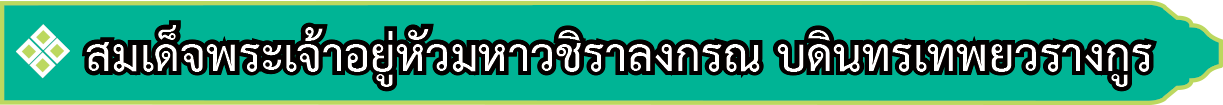 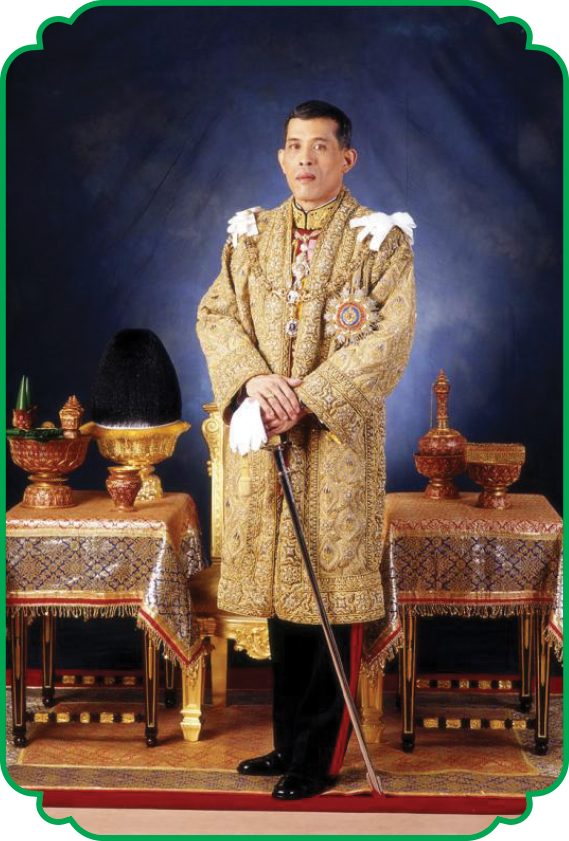 รัชกาลที่ ๑๐
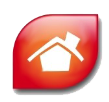 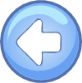 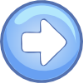 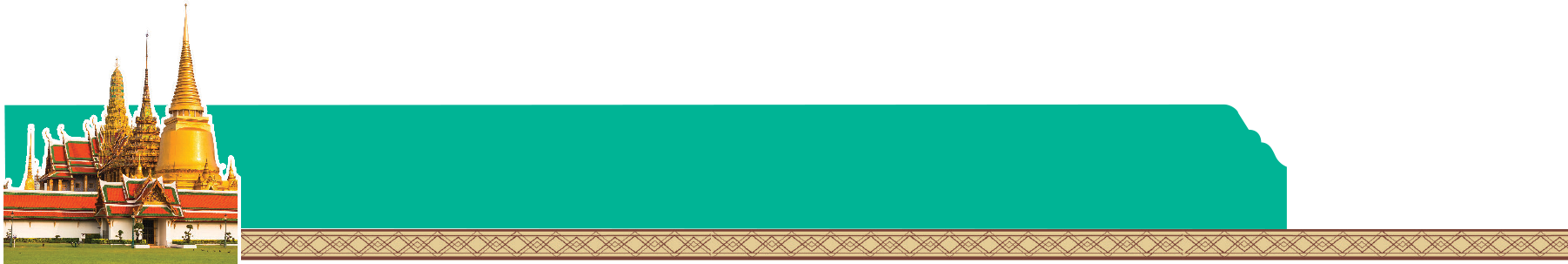 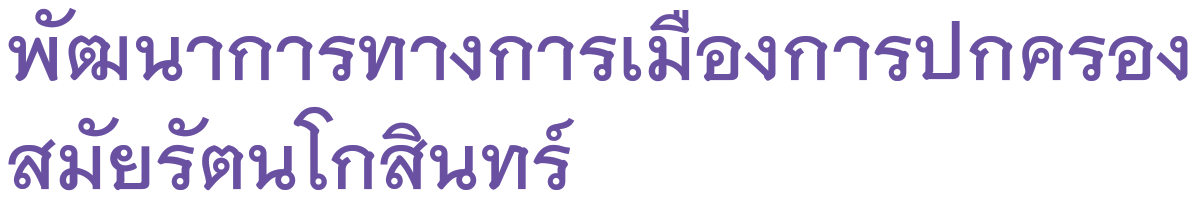 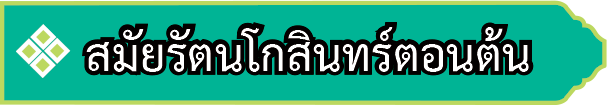 การปกครองสมัยรัตนโกสินทร์ตอนต้นยังคงเป็นแบบการปกครองสมัยอยุธยา คือปกครองด้วยระบอบสมบูรณาญาสิทธิราชย์ ตามแนวคิด การปกครองโดยธรรมหรือธรรมราชา และหลักสมมติเทพ
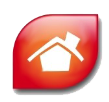 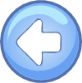 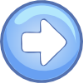 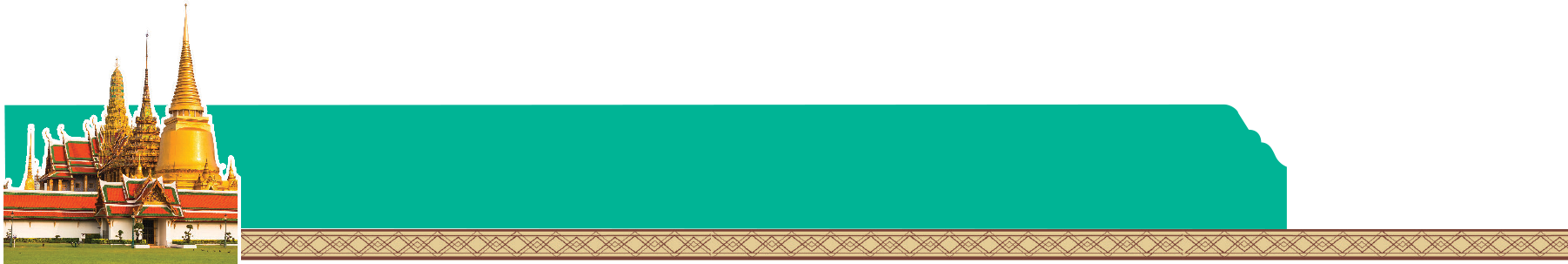 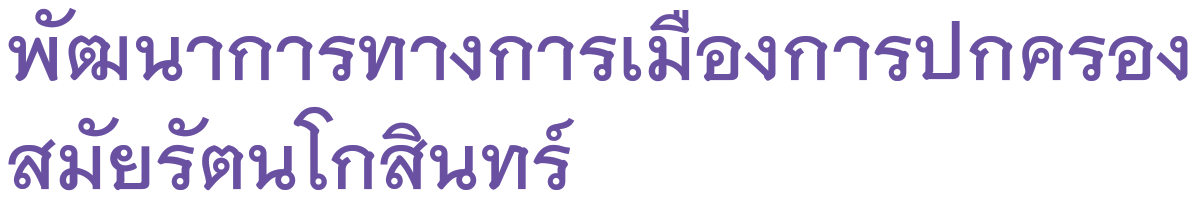 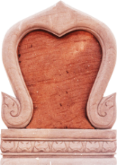 การปกครองส่วนกลาง หรือการปกครองในเขตราชธานี
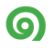 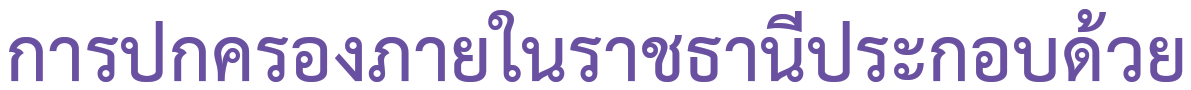 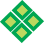 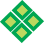 กรมมหาดไทย
กรมพระกลาโหม
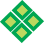 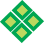 กรมพระกลาโหม
กรมเวียงหรือกรมเมือง
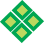 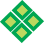 กรมวัง
กรมคลัง
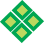 กรมนา
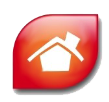 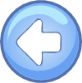 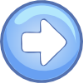 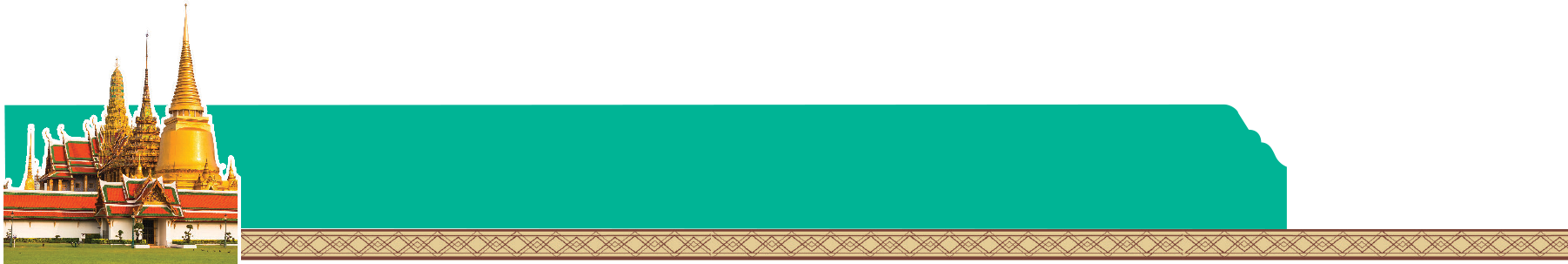 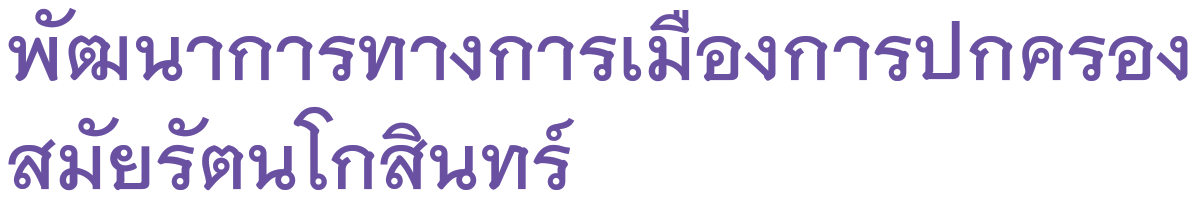 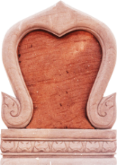 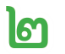 การปกครองหัวเมือง
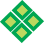 หัวเมืองขั้นใน
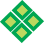 หัวเมืองชั้นนอก
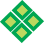 หัวเมืองชั้นนอก
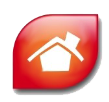 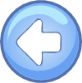 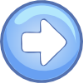 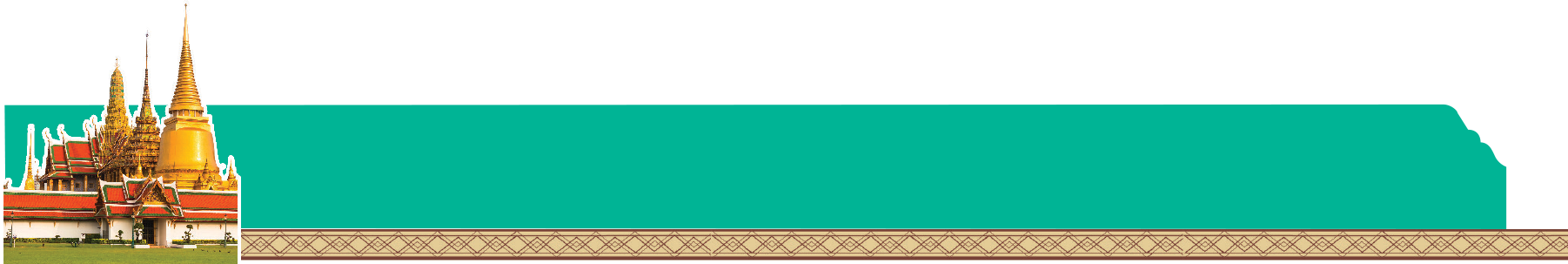 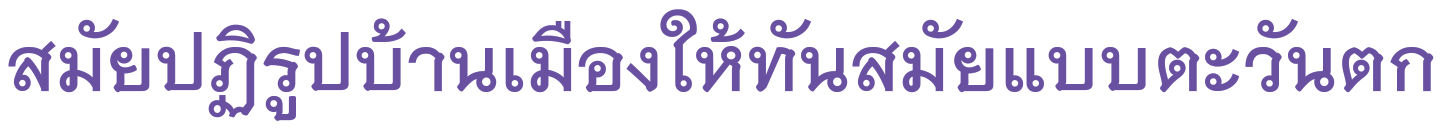 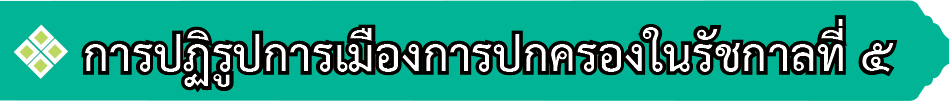 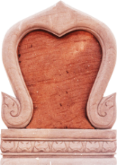 การปกครองส่วนกลาง หรือการปกครองในเขตราชธานี
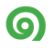 (๑) กรมมหาดไทย
มีหน้าที่บังคับบัญชาหัวเมืองฝ่ายเหนือและเมืองประเทศราช
(๒) กรมพระกลาโหม
บังคับบัญชาหัวเมืองปักษ์ใต้และเมืองประเทศราช
(๓) กรมท่า
เป็นกรมว่าการต่างประเทศอย่างเดียวไม่ต้องปกครองหัวเมือง
(๔) กรมวัง
ว่าการในพระราชวัง และกรมซึ่งใกล้เคียงกับราชการ  ในองค์พระเจ้าแผ่นดิน
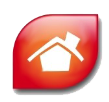 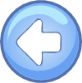 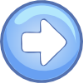 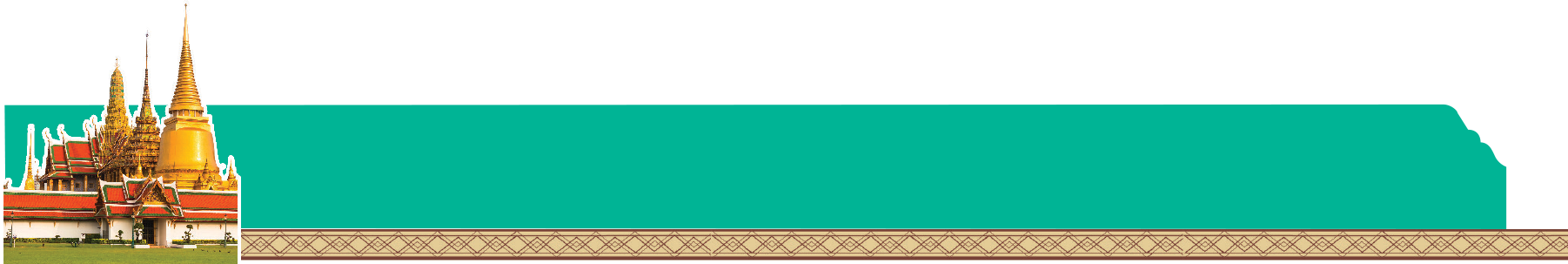 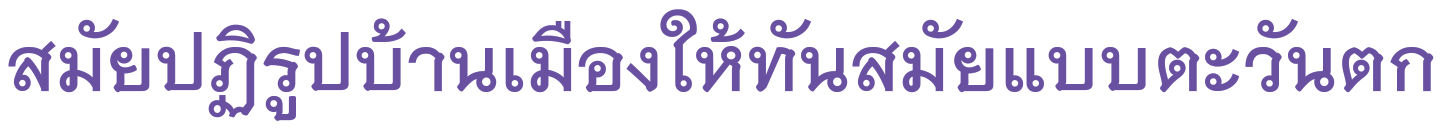 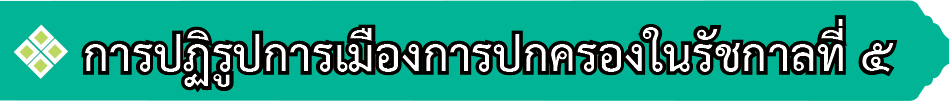 (๕) กรมเมือง
ว่าการโปลิศ การบัญชีคนและการรักษาคนโทษ
ว่าการเพาะปลูก การค้าขาย ป่าไม้ บ่อแร่
(๖) กรมนา
จัดการเกี่ยวกับภาษีอากรและเงินที่จะรับจ่ายในแผ่นดินทั้งสิ้น
(๗) กรมพระคลัง
บังคับบัญชาศาลที่จะชำระความทั้งความแพ่ง ความอาญานครบาล อุทธรณ์ทั่วราชอาณาจักร
(๘) กรมยุติธรรม
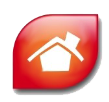 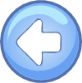 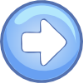 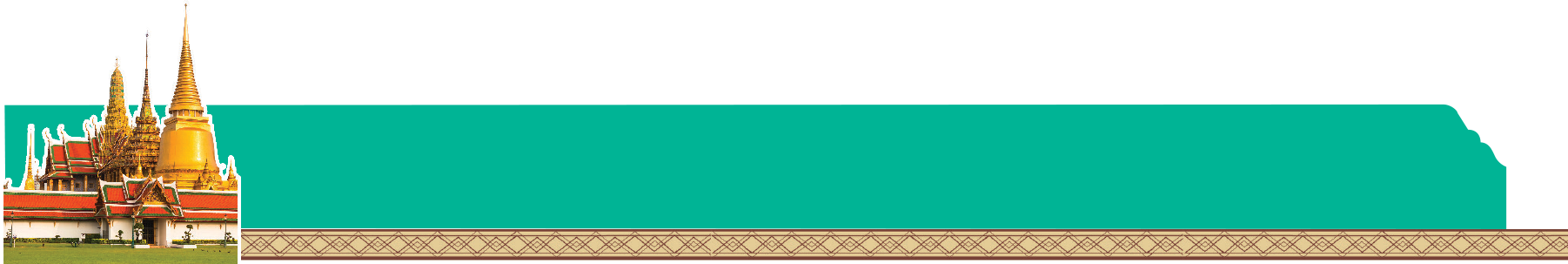 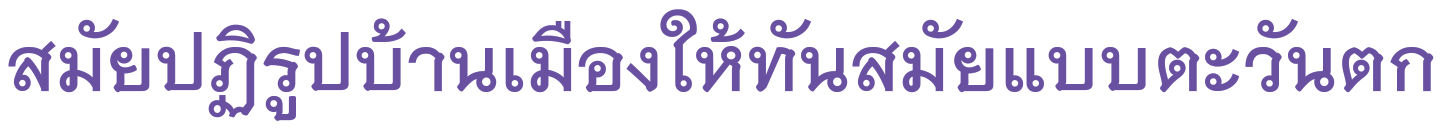 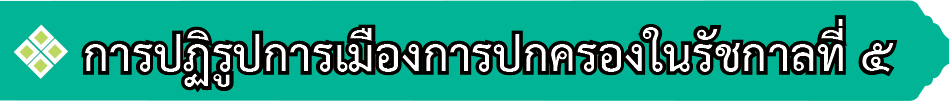 (๙) กรมยุทธนาธิการ
มีหน้าที่จัดการในกรมทหารบก ทหารเรือซึ่งจะมีผู้บัญชาการ ทหารบก ทหารเรือ ต่างหากอีก
(๑๐) กรมธรรมการ
มีหน้าที่บังคับบัญชาเกี่ยวกับพระสงฆ์และบังคับการโรงเรียน และโรงพยาบาลทั่วราชอาณาจักร
(๑๑) กรมโยธาธิการ
มีหน้าที่ตรวจตราการก่อสร้าง ทำถนน ขุนคลองและการช่างทั่วไป รวมทั้งการไปรษณีย์โทรเลข และรถไฟ ซึ่งจะมีต่อไป
(๑๒) กรมมุรธาธิการ
มีหน้าที่รักษาพระราชลัญจกร รักษาพระราชกำหนดกฎหมาย และหนังสือราชการทั้งปวง
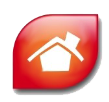 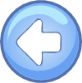 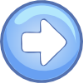 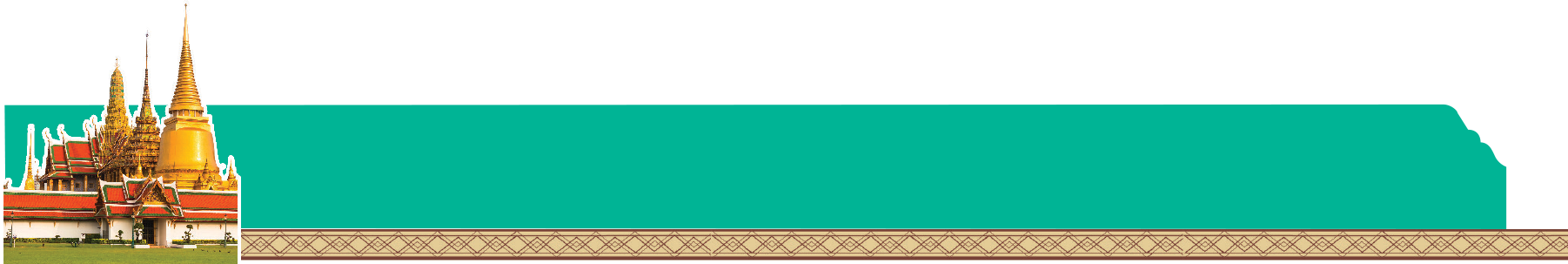 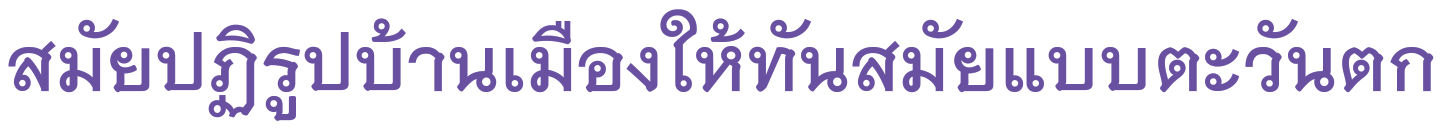 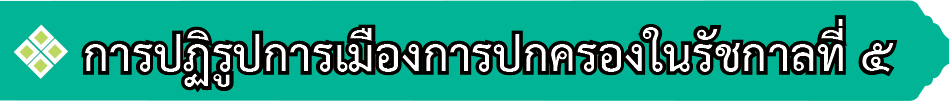 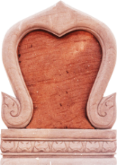 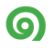 จัดตั้งหน่วยราชการ ๑๒ หน่วยงาน
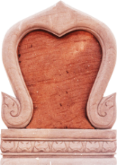 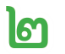 ประกาศตั้งกระทรวงแบบใหม่ พ.ศ. ๒๔๓๕
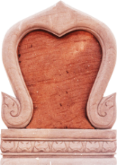 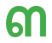 การปฏิรูประบบบริหารราชการส่วนภูมิภาค
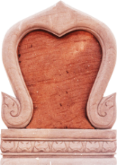 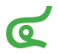 การปรับปรุงการปกครองส่วนท้องถิ่น
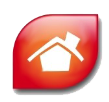 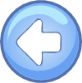 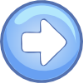 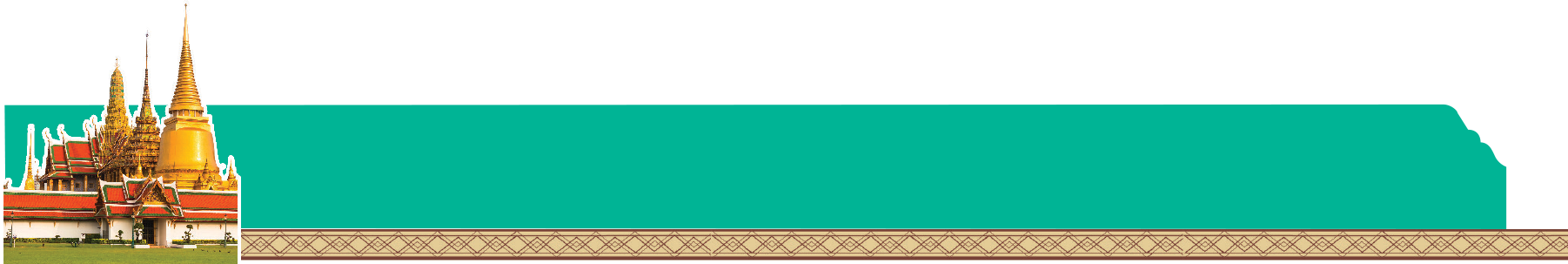 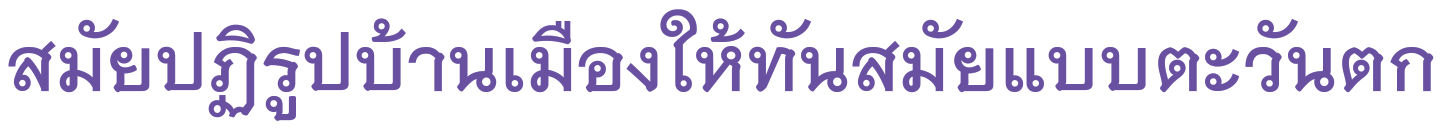 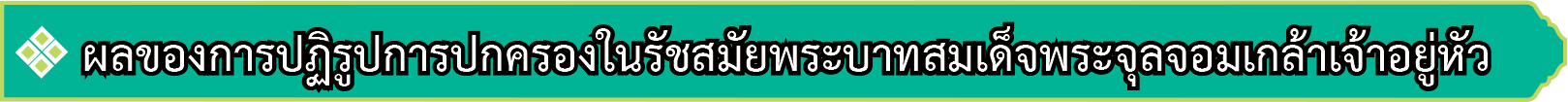 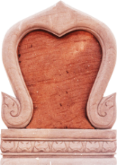 การปฏิรูปการปกครองทำให้ประเทศไทยมีสภาพเป็นรัฐประชาชาติ (Nation State) อย่างแท้จริง
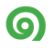 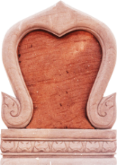 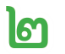 ด้านการพัฒนาทางการเมือง
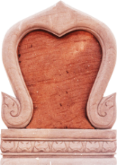 ผลกระทบต่อการปกครองส่วนภูมิภาค
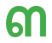 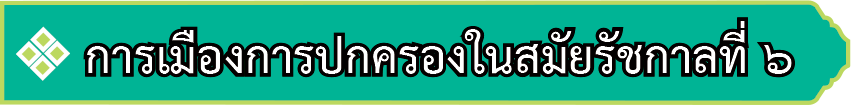 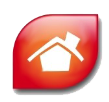 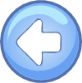 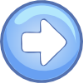 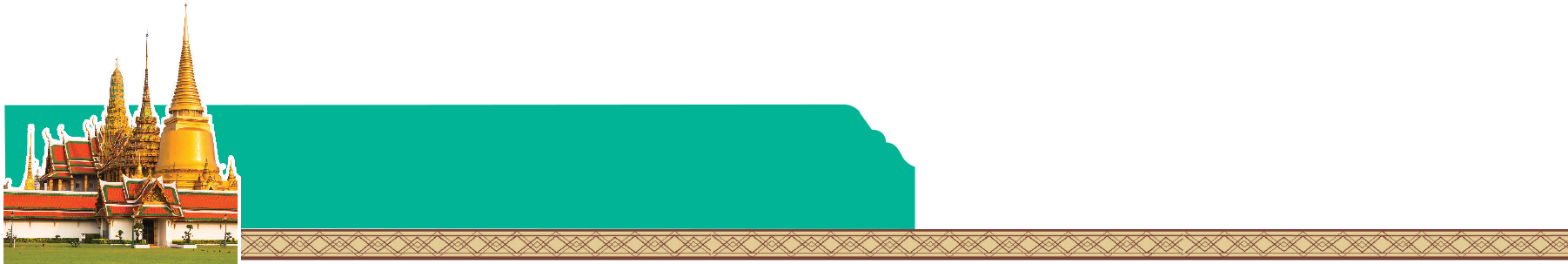 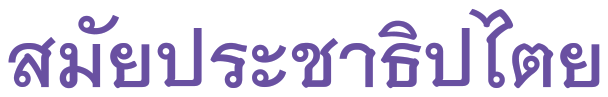 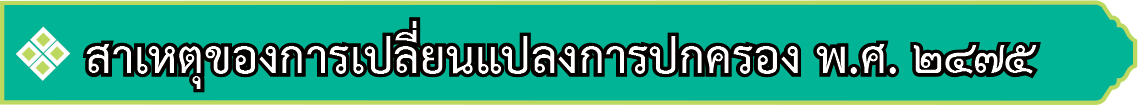 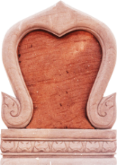 สภาพทางการเมือง เศรษฐกิจ และสังคม
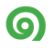 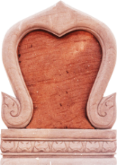 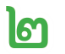 ความขัดแย้งทางความคิดและมูลค่าเหตุส่วนตัวระหว่างพระราชวงศ์
กับกลุ่มผู้นำการปฏิวัติ
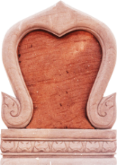 ความไม่มั่นคงของสถานะทางการเงินของประเทศในภาวะเศรษฐกิจตกต่ำทั่วโลก
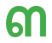 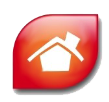 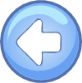 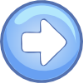 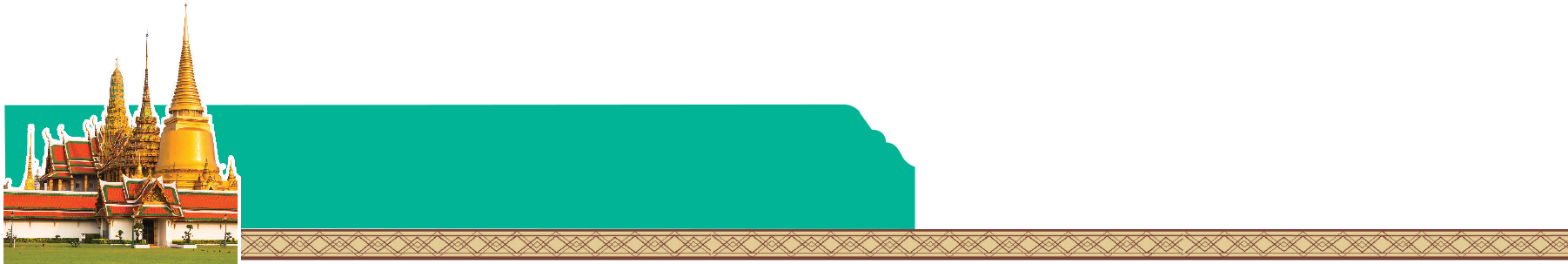 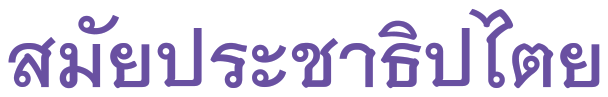 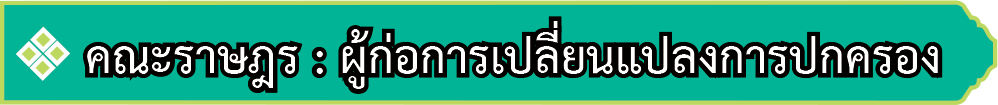 คณะราษฎร คือ กลุ่มบุคคลซึ่งเป็นนักศึกษาจากต่างประเทศที่มีระบอบการปกครองแบบประชาธิปไตย
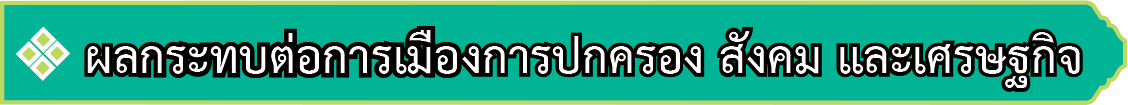 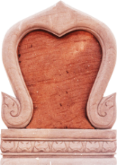 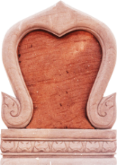 สถาบันพระมหากษัตริย์
คณะกรรมการราษฎร
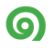 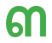 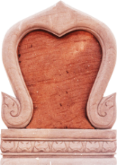 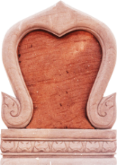 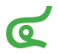 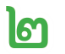 ศาล
สภาผู้แทนราษฎร
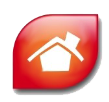 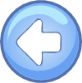 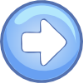 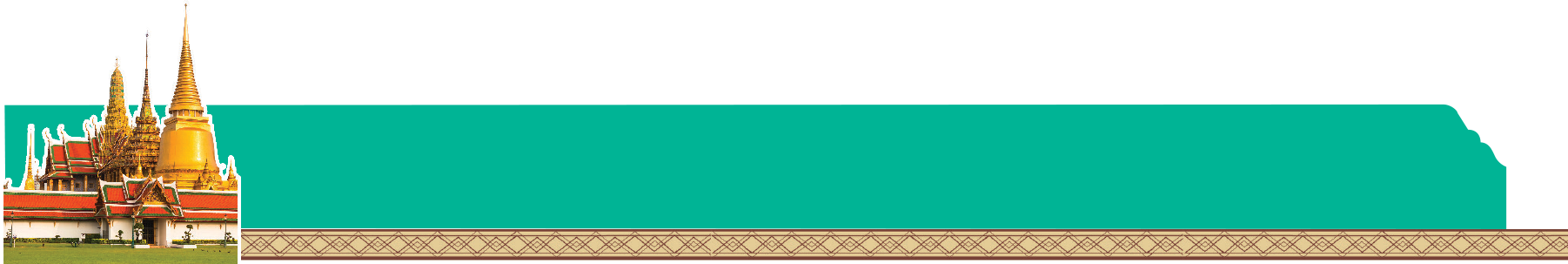 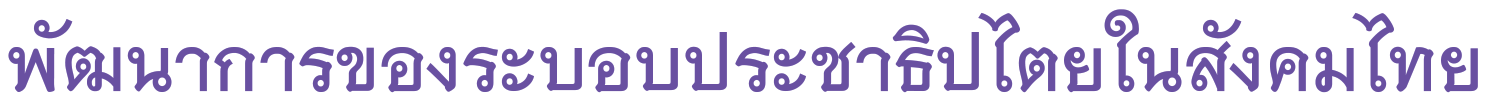 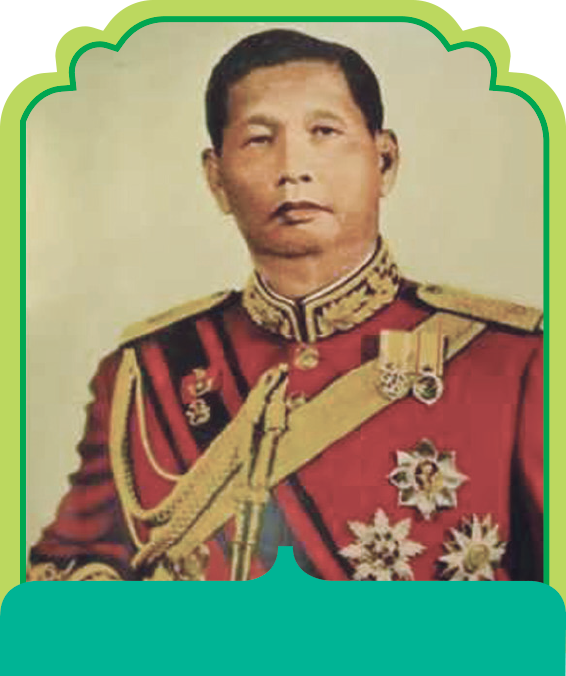 จอมพล สฤษดิ์ ธนะรัชต์ ได้ก้าวขึ้นมาเป็นรัฐบาลแทนในช่วงปี พ.ศ. ๒๕๐๑-๒๕๐๖ รัฐบาลทหารได้ยุติการปกครองแบบรัฐสภาโดยออกพระราชบัญญัติยกเลิกพระราชบัญญัติพรรคการเมือง พ.ศ. ๒๔๙๘ และประกาศให้สภาผู้แทนราษฎรและคณะรัฐมนตรีสิ้นสุดลง
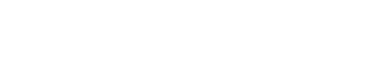 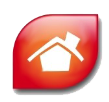 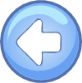 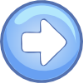 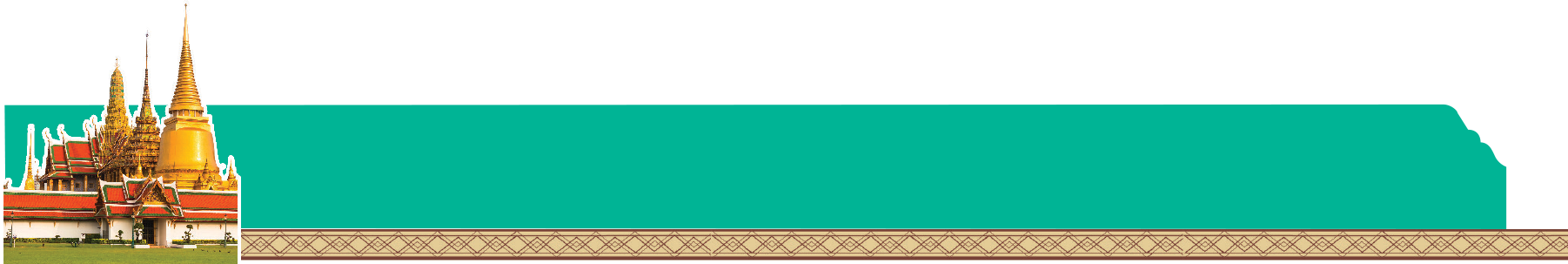 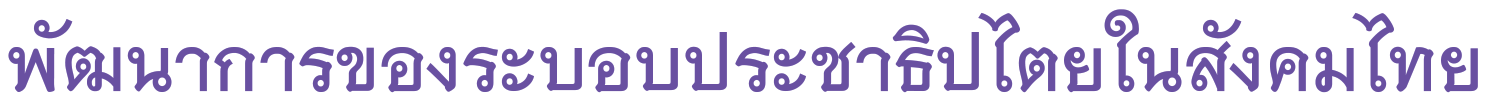 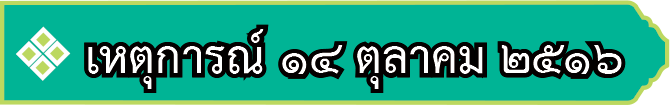 เป็นการรวมพลังครั้งสำคัญของปัญญาชนและชนชั้นกลาง นำโดยขบวนการนิสิตนักศึกษา เพื่อขับไล่ผู้นำทางการเมืองที่ผูกขาดอำนาจทางการเมืองมานานกว่า ๑๐ ปี ผู้เข้าร่วมเดินขบวนเป็นจำนวนมากนับแสนคน และเรียกร้องให้ผู้นำประเทศในเวลานั้นคือ จอมพล ถนอม กิตติขจร และจอมพล ประภาส จารุเสถียร ลาออกจากตำแหน่ง
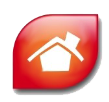 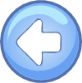 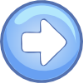 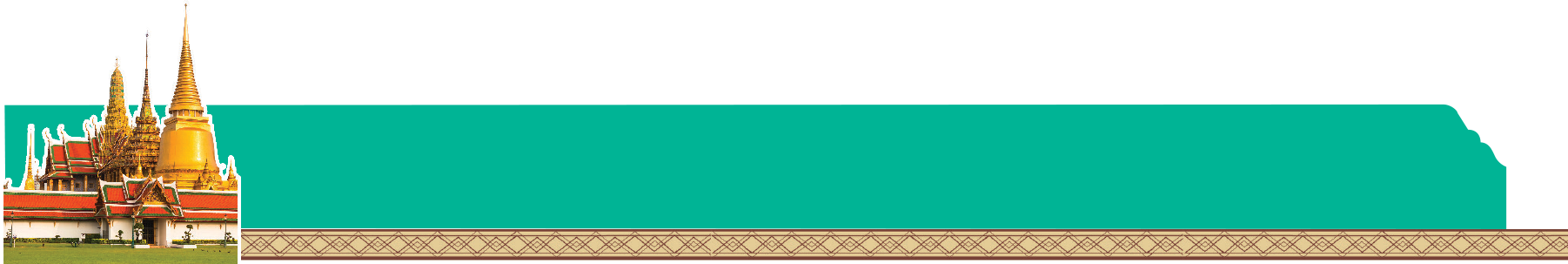 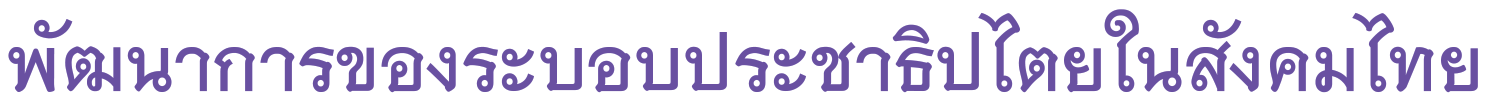 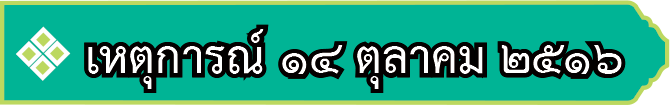 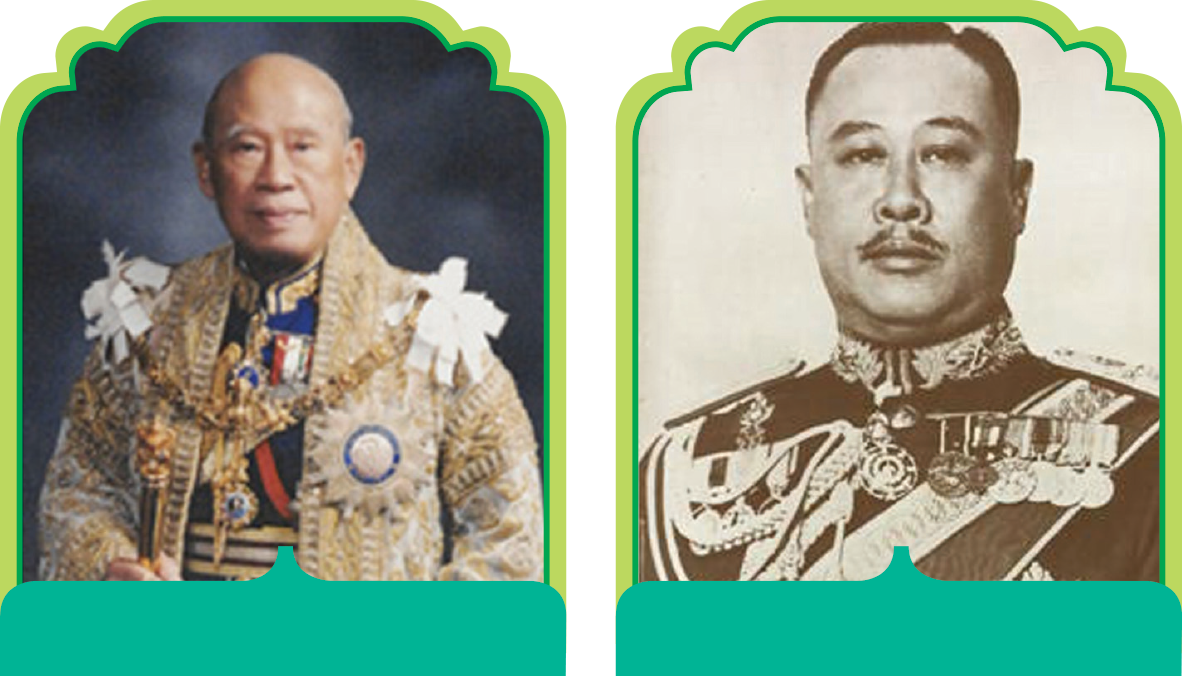 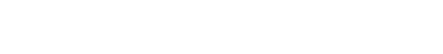 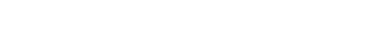 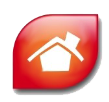 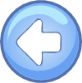 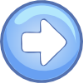 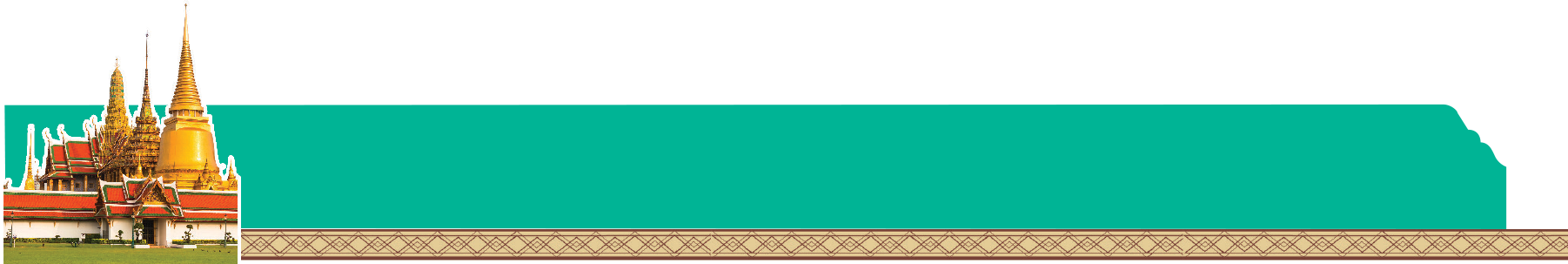 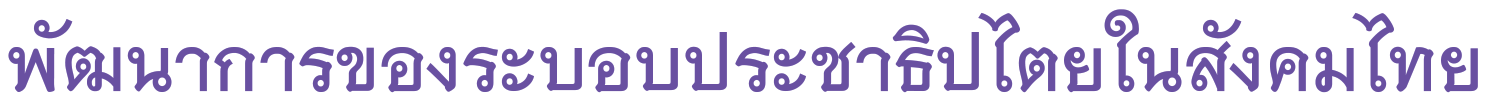 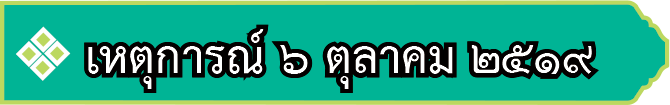 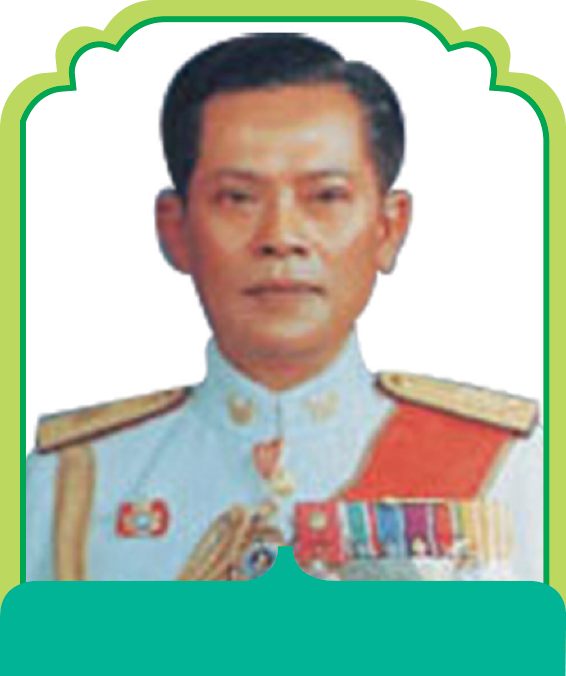 สืบเนื่องจากเหตุการณ์ ๑๔ ตุลาคม ๒๕๑๖ เกิดจากความขัดแย้ง ซึ่งแบ่งออกเป็น ๒ ขั้วทางความคิดชัดเจน ฝ่ายซ้ายคือพวกที่มีแนวคิดอุดมการณ์สังคมนิยม และ ฝ่ายขวาคือพวกอนุรักษ์นิยมที่ไม่ต้องการเปลี่ยนแปลงใดๆ ความขัดแย้งได้เกิดเป็นความรุนแรงถึงขั้นนองเลือด
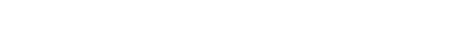 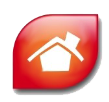 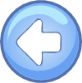 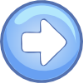 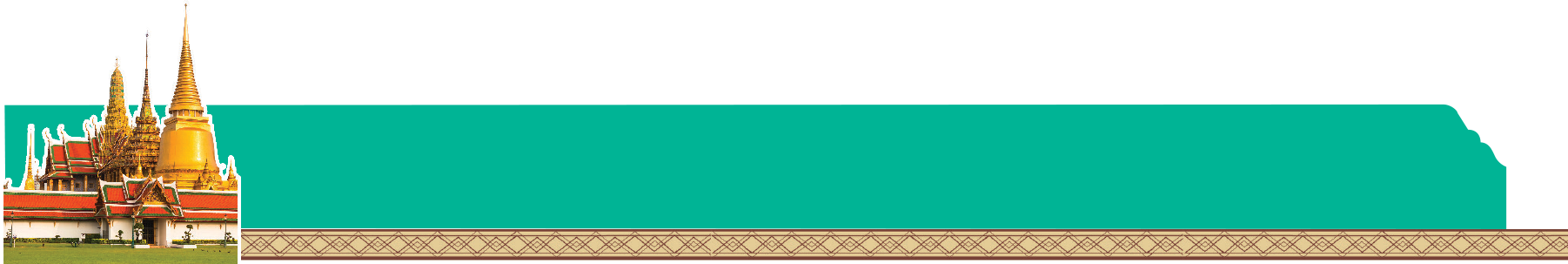 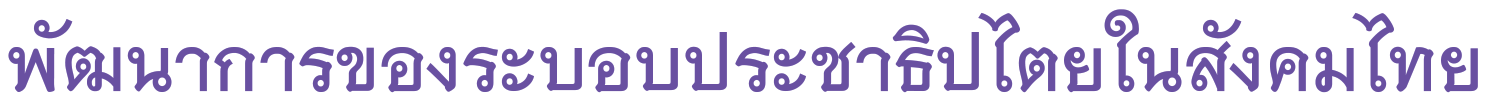 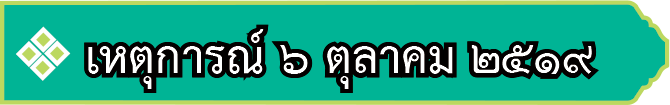 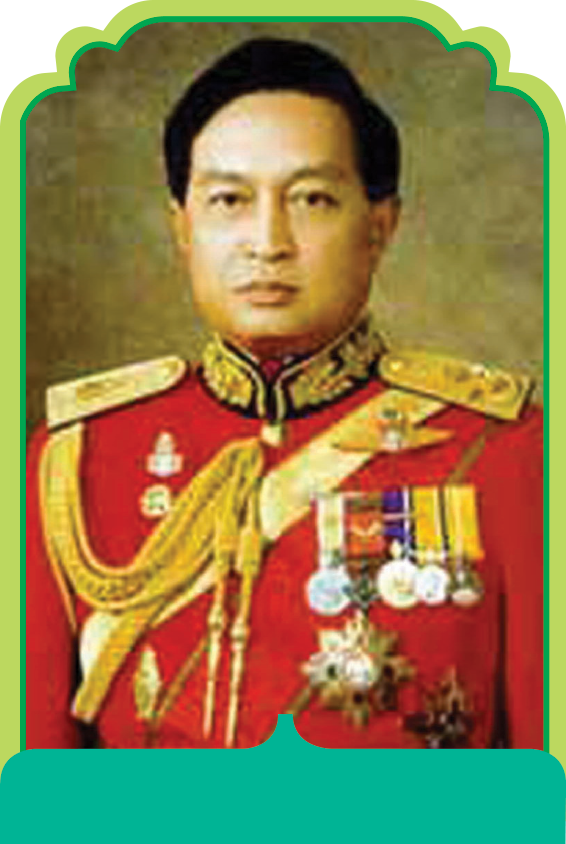 พลเอก สุจินดา คราประยูร ขึ้นดำรงตำแหน่งนายกรัฐมนตรี มีการเดินขบวนเคลื่อนไหวคัดค้านการเข้ามากุมอำนาจทางการเมืองจนกลายเป็นเหตุการณ์เดือนพฤษภาคมที่จบลงด้วยการนองเลือด ระหว่างวันที่ ๑๗-๒๐ พฤษภาคม พ.ศ. ๒๕๓๕ ซึ่งต่อมาเรียกว่า เหตุการณ์พฤษภาทมิฬ
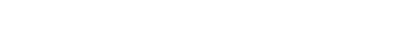 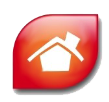 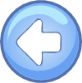 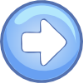